Lezione 30
Metabolismo a digiuno 
Metabolismo dopo il pasto
06/12/2019
091FA - BIOCHIMICA APPLICATA MEDICA
1
Metabolismo a digiuno
Ormoni
Organi bersaglio
Glucagone
Adrenalina
Cortisolo
(ormone della crescita)

Meccanismo d’azione 
(vedi lezioni precedenti)
Fegato (Rene)
Muscolo
Tessuto adiposo
06/12/2019
091FA - BIOCHIMICA APPLICATA MEDICA
2
Gli ormoni iperglicemizzanti
Glucagone
Adrenalina
Cortisolo
(ormone della crescita)
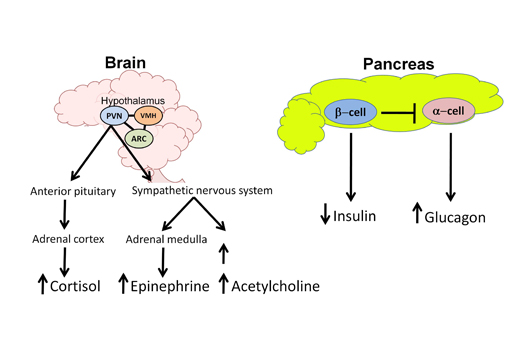 AMPc e PKA
recettore nucleare
AMPc e PKA
02/12/2019
091FA - BIOCHIMICA APPLICATA MEDICA
3
[Speaker Notes: source
http://www.cyberounds.com/cmecontent/art453.html?pf=yes

Nella normale risposta all'ipoglicemia, il cervello (specialmente l'ipotalamo) coordina e innesca una risposta allo stress per ripristinare l'euglicemia. Le aree chiave dell'ipotalamo che rilevano e rispondono all'ipoglicemia sono l'ipotalamo ventromediale (VMH), il nucleo arcuato (ARC) e il nucleo paraventricolare (PVN). 
Segnali efferenti dall'ipotalamo provocano l'attivazione dell'asse ipotalamo-ipofisi-surrene (HPA) e del sistema nervoso simpatico per aumentare la produzione di ormoni controregolatori chiave. 
Le secrezioni di cortisolo (tramite rilascio di ACTH) ed epinefrina derivano rispettivamente dalla corticale e dalla midollare del surrene. 
L'attivazione del sistema nervoso simpatico aumenta sia il rilascio di noradrenalina (che causa tremori, vigilanza e palpitazioni) sia il rilascio di acetilcolina (che provoca fame e sudorazione). 
A livello del pancreas, in risposta all'ipoglicemia, la secrezione endogena di insulina dalla cellula β viene soppressa mentre il rilascio di glucagone dalla cellula α è elevato. Antagonizzando gli effetti dell'insulina, questi ormoni controregolatori lavorano per aumentare i livelli di glucosio nel sangue stimolando il rilascio endogeno di glucosio dal fegato, stimolando il comportamento alimentare e sopprimendo la clearance del glucosio.]
Il metabolismo epatico a digiuno
Fegato glucogenico  
inibizione della glicogenolisi e della glicolisi
attivazione della gluconeogenesi
Fegato chetogenetico  
beta-ossidazione degli grassi 
chetogenesi
06/12/2019
091FA - BIOCHIMICA APPLICATA MEDICA
4
Il metabolismo dei tessuti a digiuno
Cervello
glicolisi
chetolisi (ossidazione dei corpi chetonici)
Muscolo
glicolisi
ciclo di Cori  gluconeogenesi epatica
proteolisi 
metabolismo degli amminoacidi
ciclo glucosio-alanina  gluconeogenesi epatica
beta-ossidazione degli acidi grassi
chetolisi (ossidazione dei corpi chetonici)
Tessuto adiposo
lipolisi
acidi grassi  chetogenesi epatica
glicerolo  gluconeogenesi epatica
Rene 
gluconeogenesi
06/12/2019
091FA - BIOCHIMICA APPLICATA MEDICA
5
Il metabolismo epatico a digiuno
Fegato glucogenico  
inibizione della glicogenolisi e della glicolisi
attivazione della gluconeogenesi
Fegato chetogenetico  
beta-ossidazione degli grassi 
chetogenesi
06/12/2019
091FA - BIOCHIMICA APPLICATA MEDICA
6
Il metabolismo epatico del glucosio a diugiuno
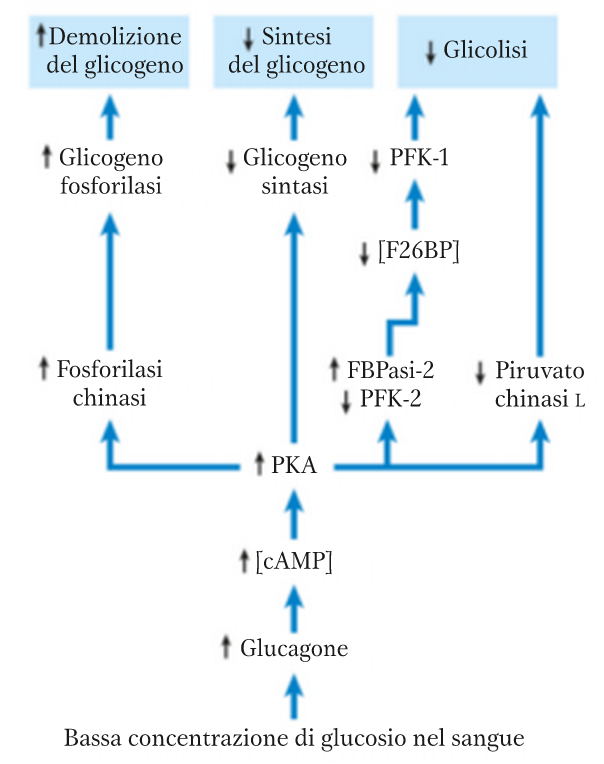 FASI
glicogenolisi (aumentata)
gluconeogenesi (aumentata)
glicolisi (diminuita)
glicogenesi (diminuita)
Effetto netto:
DIMINUITO CONSUMO EPATICO DI GLUCOSIO
06/12/2019
091FA - BIOCHIMICA APPLICATA MEDICA
7
[Speaker Notes: figure source
Physiol Rev 97: 721–766, 2017
Published March 8, 2017; doi:10.1152/physrev.00025.2016]
Il metabolismo epatico del glucosio a diugiuno
I SEGNALI METABOLICI ACUTI
Primi messaggeri
glucagone
adrenalina
Secondi messaggeri
AMPc   
Effettori
Protein chinasi A attivata
enzimi bersaglio fosforilati
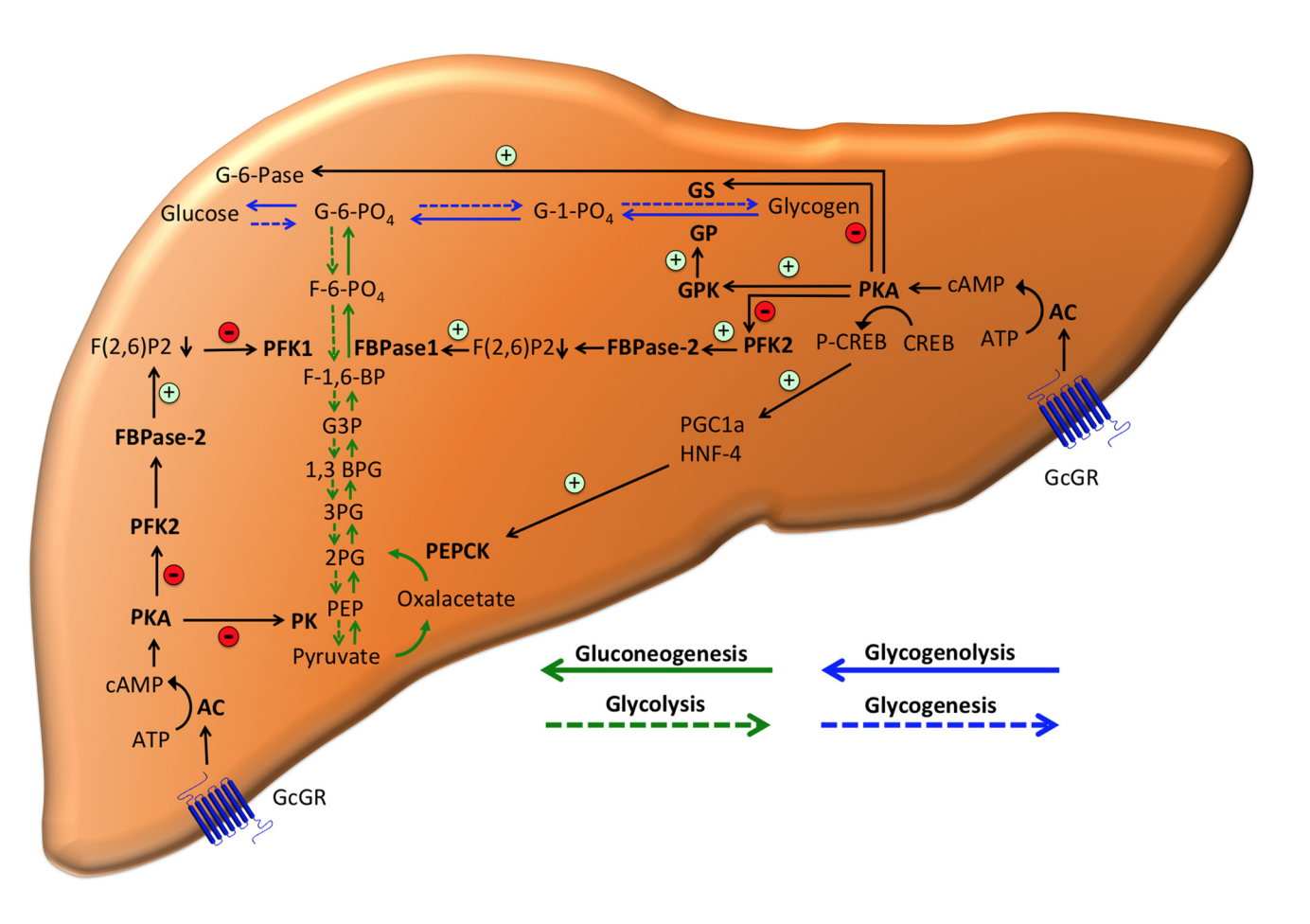 06/12/2019
091FA - BIOCHIMICA APPLICATA MEDICA
8
[Speaker Notes: figure source
Physiol Rev 97: 721–766, 2017
Published March 8, 2017; doi:10.1152/physrev.00025.2016

i segnali metabolici acuti crescono velocemente e hanno effetti veloci (min)]
Il metabolismo epatico del glucosio a diugiuno
LE TAPPE METABOLICHE
ENZIMI DEL GLICOGENO Glicogeno fosforilasi (℗, attiva)
glicogeno fosforilasi chinasi (℗, attiva)
Glicogeno sintasi (℗, inattiva) 
Effetti netti: 
Blocco della glicogenesi
rilascio di glucosio 1-P dal glicogeno
segue isomerizzazione di G-1-P a glucosio 6-fosfato ✪
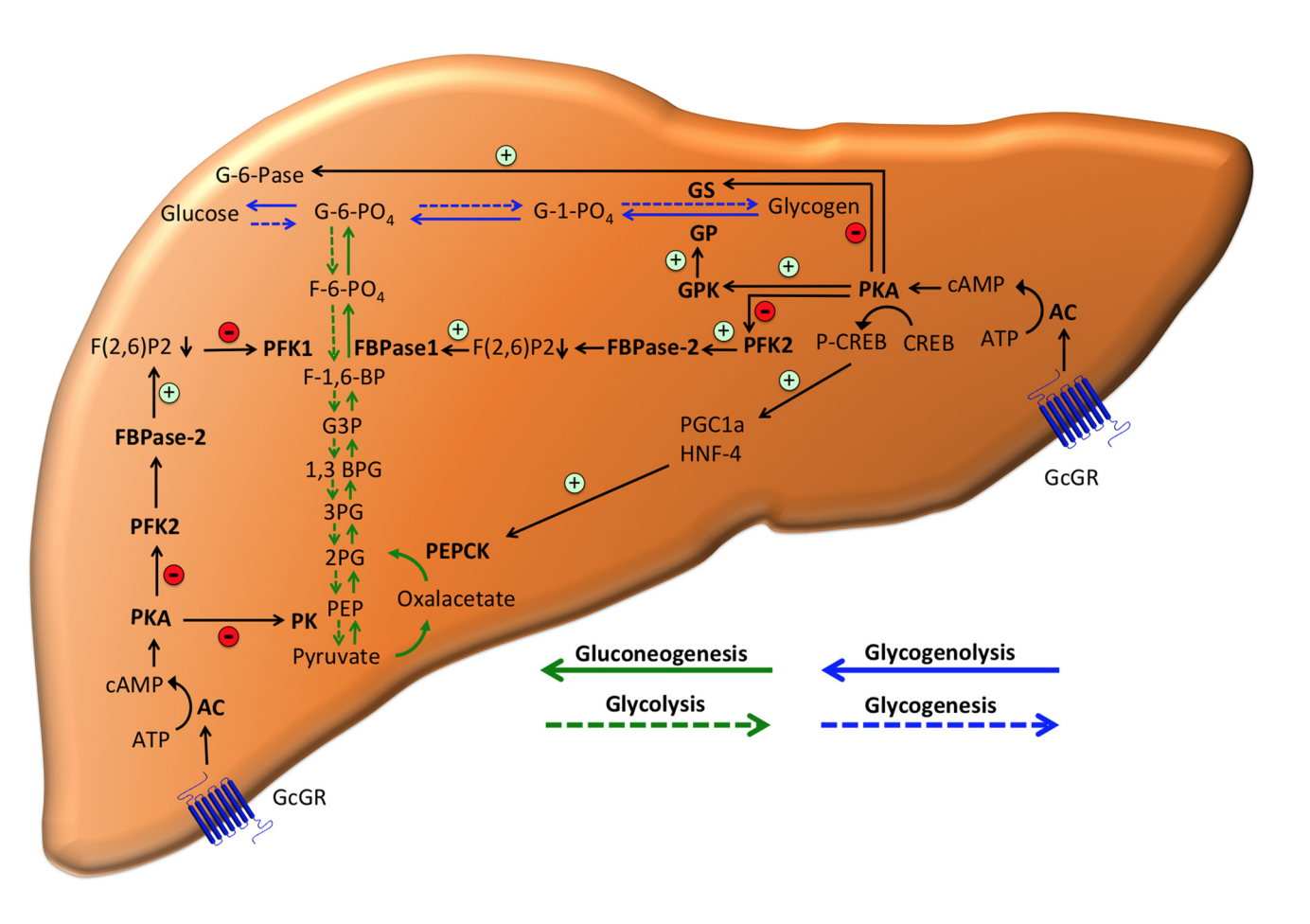 ✪
06/12/2019
091FA - BIOCHIMICA APPLICATA MEDICA
9
[Speaker Notes: figure source
Physiol Rev 97: 721–766, 2017
Published March 8, 2017; doi:10.1152/physrev.00025.2016]
Il metabolismo epatico del glucosio a diugiuno
LE TAPPE METABOLICHE
ENZIMI DELLA GLICOLISI
Fruttosio 2,6-bisfosfatasi (℗, attiva)-PFK2 (℗, inattiva)
F-2,6-P2   
Piruvato chinasi (℗, inattiva)
Effetto netto:  arresto della glicolisi
In particolare:
accumulo di fosfoenolpiruvato (PEP) e altri prodotti a valle 
accumulo di F-1,6-P2, e siccome PFK1 è bloccata, allora: 
aumento dell’attività della fruttosio 1,6-bisfosfatasi (per aumento della [di F-1,6-P2]) e quindi di glucosio 6-P
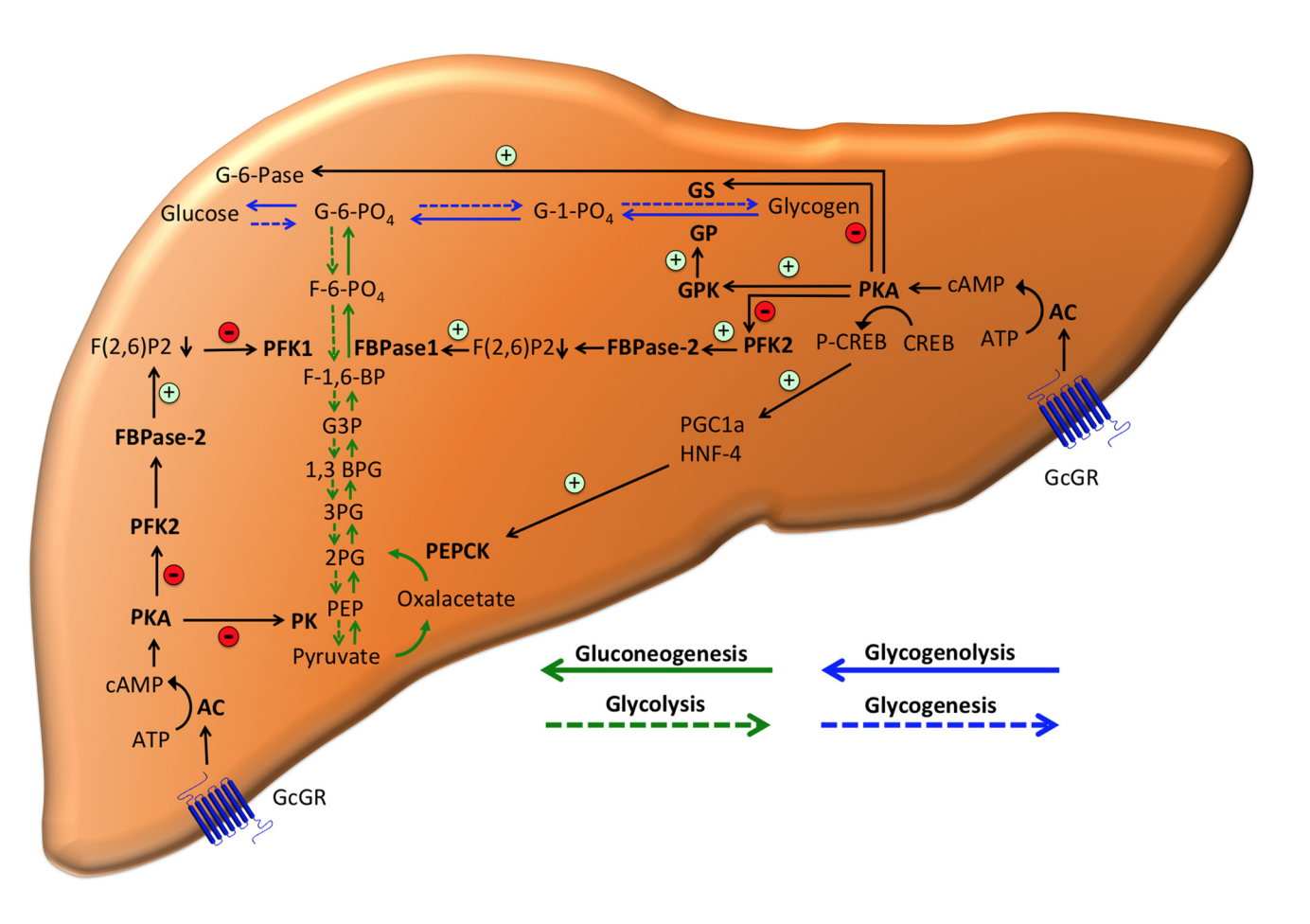 06/12/2019
091FA - BIOCHIMICA APPLICATA MEDICA
10
[Speaker Notes: figure source
Physiol Rev 97: 721–766, 2017
Published March 8, 2017; doi:10.1152/physrev.00025.2016]
Il metabolismo epatico del glucosio a diugiuno
LE TAPPE METABOLICHE
ENZIMI SPECIFICI DELLA GLUCONEOGENESI
aumentata trascrizione via CREB
Glucosio 6-fosfatasi*
Fosfoenolpiruvato carbossi chichasi (PEPCK) Glucosio 6-fosfatasi
Piruvato carbossilasi ✪
Effetto netto: aumento intracellulare di  glucosio
* Localizzazione epatica e renale
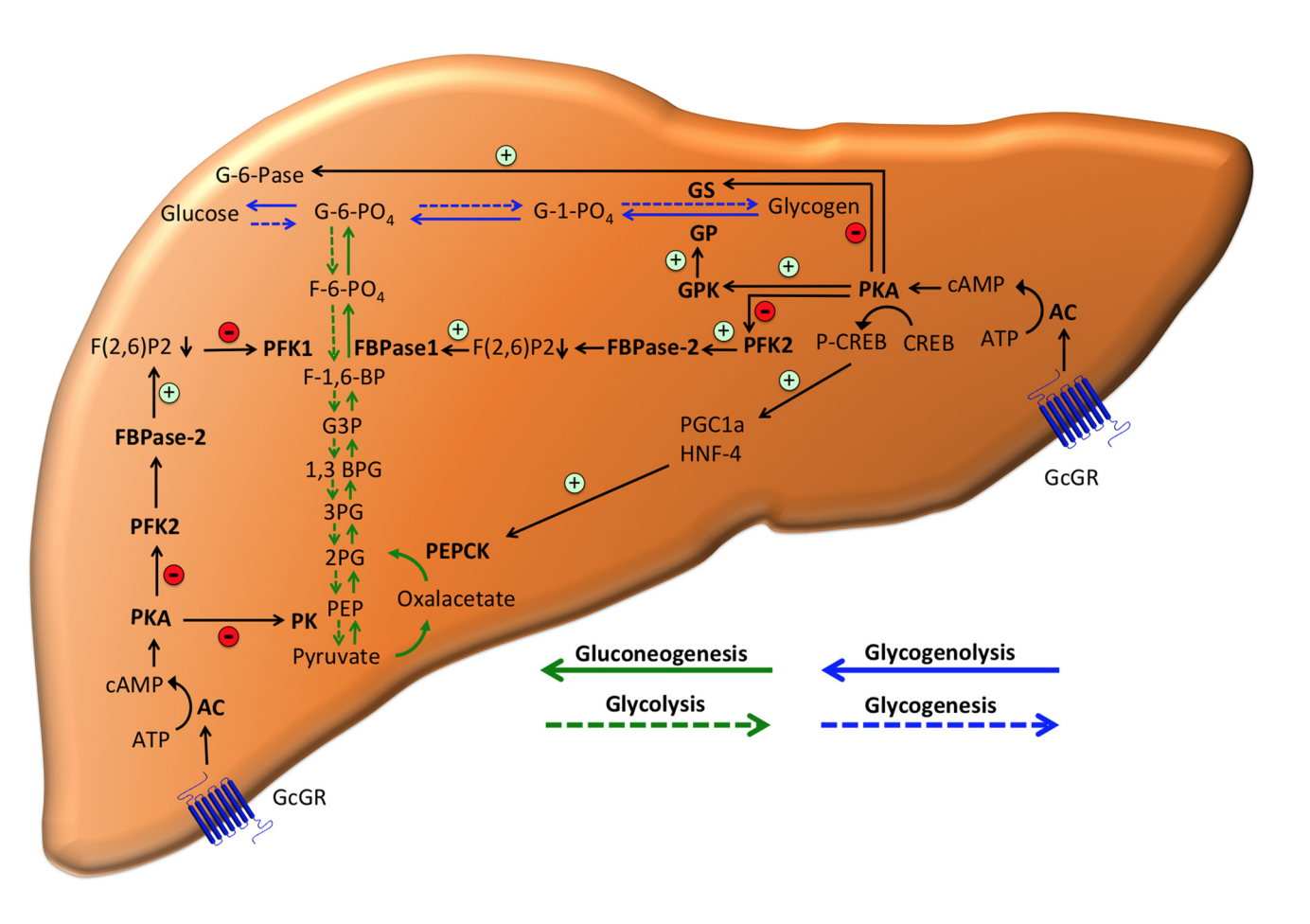 ✪
06/12/2019
091FA - BIOCHIMICA APPLICATA MEDICA
11
[Speaker Notes: figure source
Physiol Rev 97: 721–766, 2017
Published March 8, 2017; doi:10.1152/physrev.00025.2016]
Nell’ipoglicemia, la piruvato carbossilasi è attivata allostericamente da acetil CoA
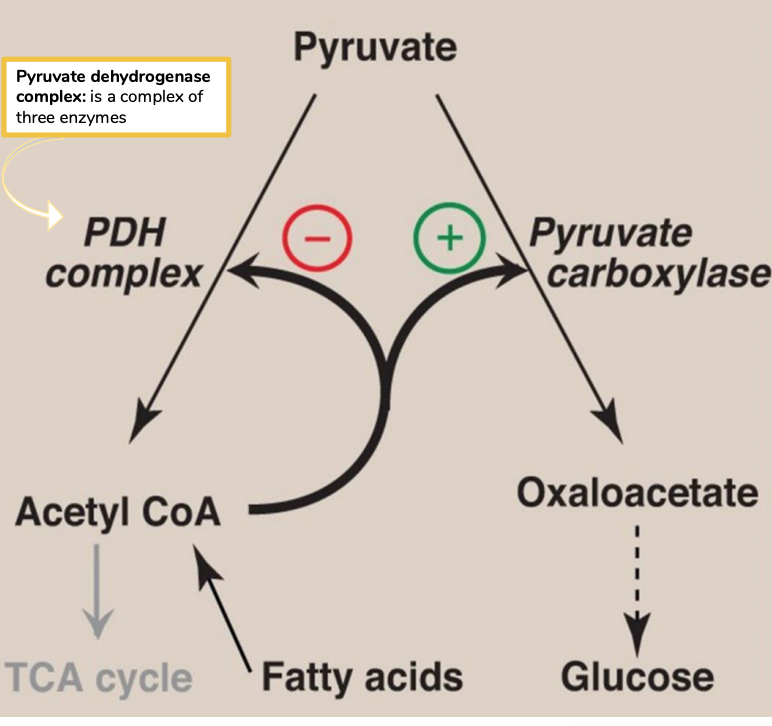 IMPORTANTE
A digiuno e sotto effetto di glucagone e adrenalina, l’acetilCoA deriva dalla beta ossidazone degli acidi grassi e NON dal piruvato
02/12/2019
091FA - BIOCHIMICA APPLICATA MEDICA
12
[Speaker Notes: source
https://ksumsc.com/download_center/Archive/1st/438/1.%20Foundation%20Block/Team%20Work/Biochemistry/15-%20Gloconeogeniesis%20TEAM438.pdf]
Il sistema enzimatico della glucosio 6-fosfatasi
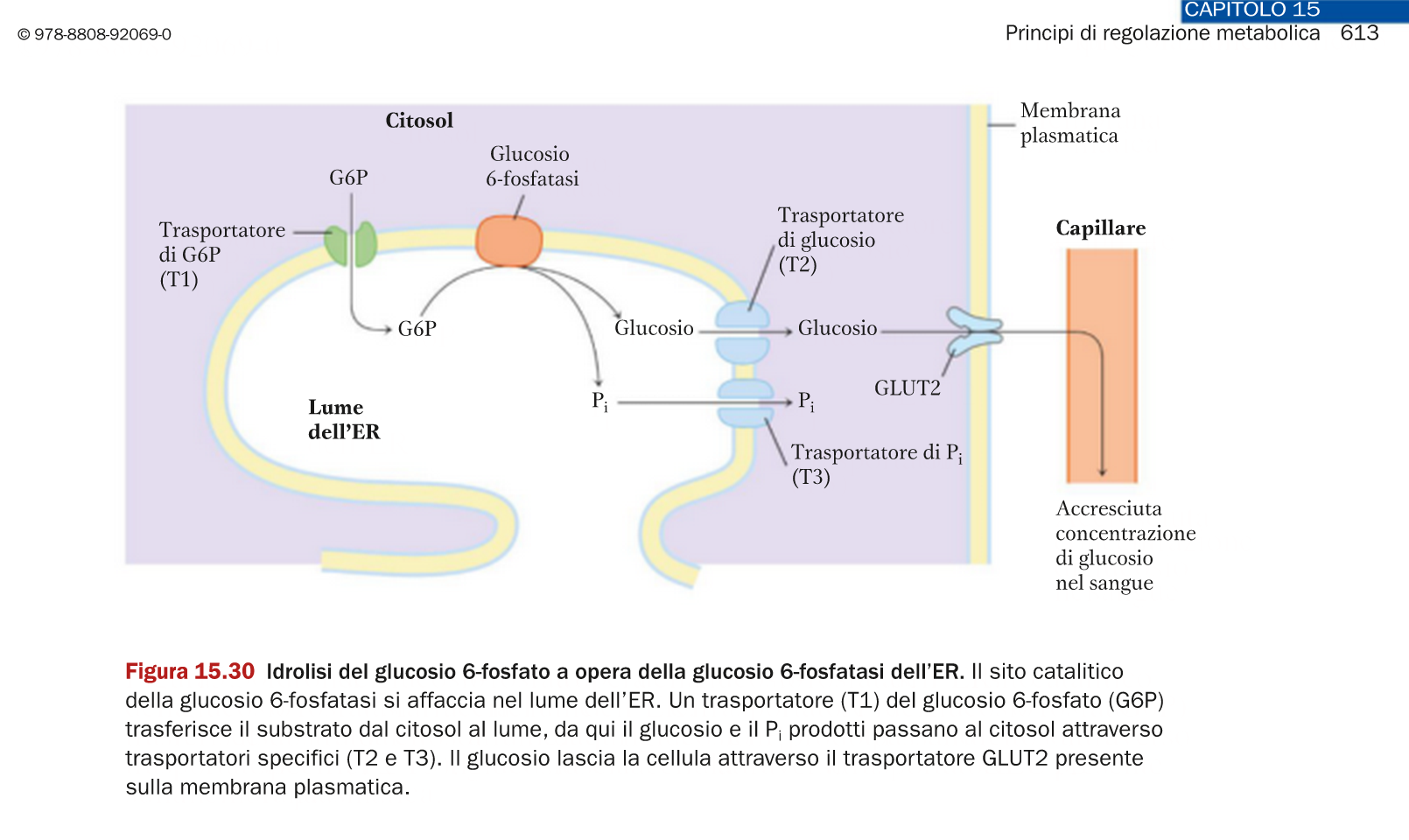 06/12/2019
091FA - BIOCHIMICA APPLICATA MEDICA
13
I substrati gluconeogenici
Lattato (dalla glicolisi muscolare)
ciclo di Cori
Amminoacidi glucogenici (dalla proteolisi muscolare)
alanina
ciclo glucosio-alanina
glicerolo (dalla lipolisi adiposa)
06/12/2019
091FA - BIOCHIMICA APPLICATA MEDICA
14
Il metabolismo epatico a digiuno
Fegato glucogenico  
inibizione della glicogenolisi e della glicolisi
attivazione della gluconeogenesi
Fegato chetogenetico  
beta-ossidazione degli grassi 
chetogenesi
06/12/2019
091FA - BIOCHIMICA APPLICATA MEDICA
15
La chetogenesi epatica
Avviene a causa dell’intensa lipolisi (vedi prossima slide) e beta ossidazione degli acidi grassi
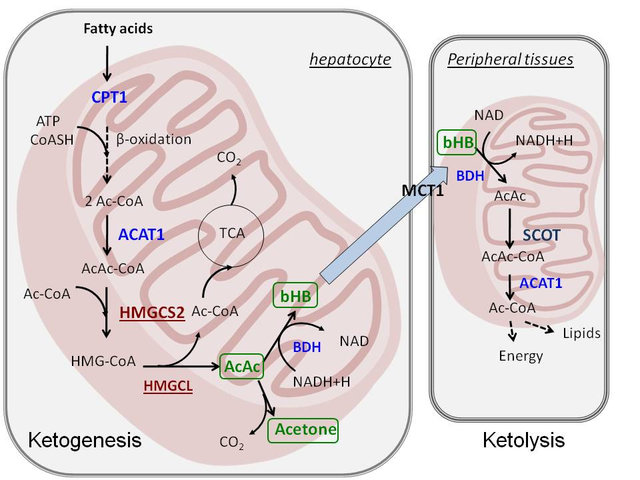 06/12/2019
091FA - BIOCHIMICA APPLICATA MEDICA
16
[Speaker Notes: source
Regulation of Ketone Body Metabolism and the Role of PPARα
December 2016International Journal of Molecular Sciences 17(12):2093
DOI: 10.3390/ijms17122093

Il metabolismo dei corpi chetonici: la chetogenesi si svolge nei mitocondri epatociti, mentre la chetolisi comporta l'utilizzo di corpi chetonici nei mitocondri dei tessuti periferici. 
ACAT1, acetoacetil-CoA tiolasi, 
Ac-CoA, acetil-CoA, 
AcAc-CoA, acetoacetil-CoA, 
BDH, βhydroxybutyrate dehydrogenase, 
bHB, β-hydroxybutyrate, 
CPT1, carnitina palmitoiltransferasi 1, 
HMGCL, HMG-CoA lyase,
 HMGCS2, HMG-CoA synthetase, 
MCT1, monocarboxylate transporter 1, 
SCOT, succinyl-CoA:3-ketocid-CoA transferase, 
TCA, tricarboxylic acid cycle.]
La lipolisi è controllata dall’adrenalina e dall’ormone natriuretico
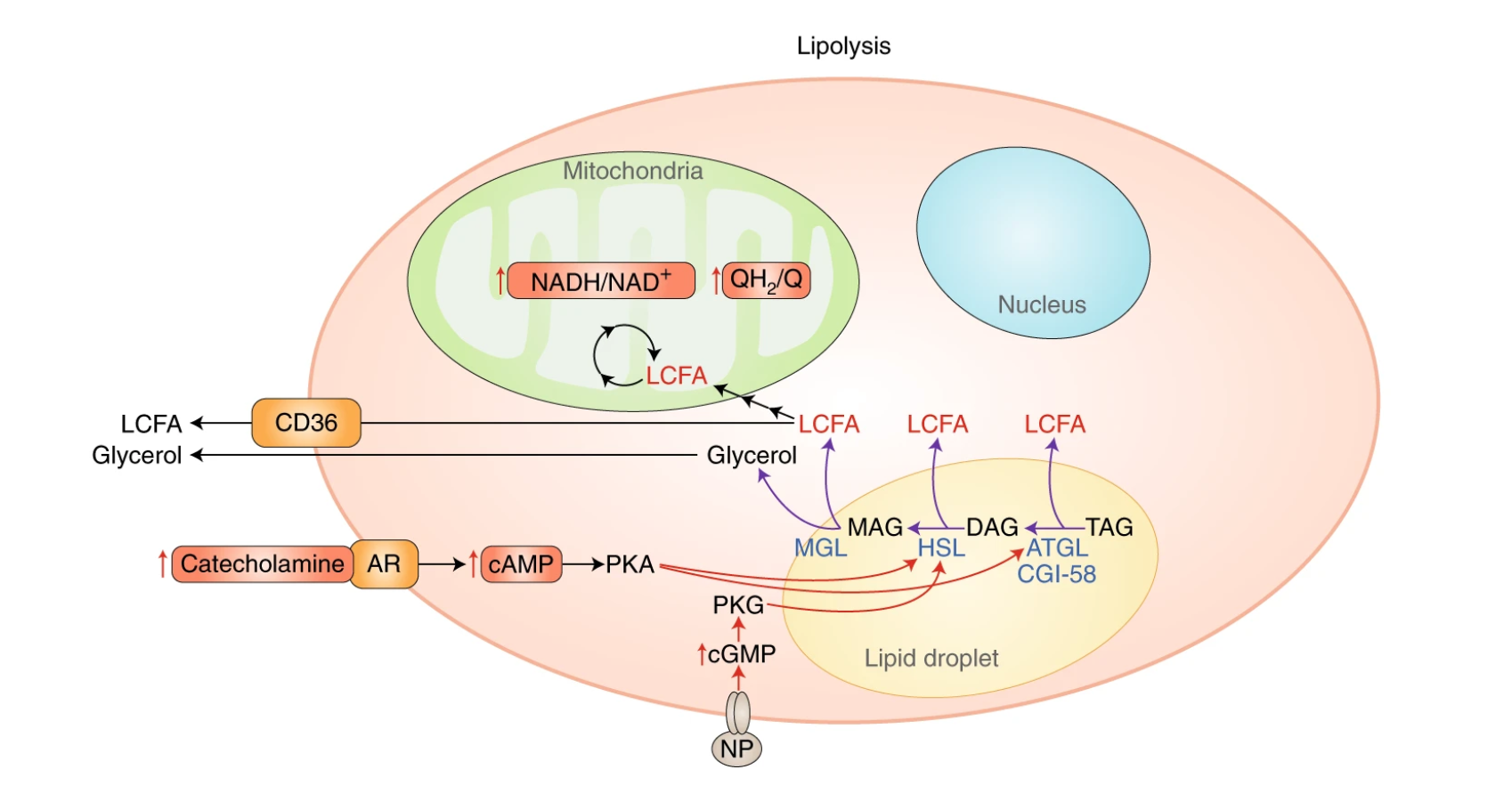 06/12/2019
091FA - BIOCHIMICA APPLICATA MEDICA
17
[Speaker Notes: source
Nat Metab 1, 189–200 (2019) doi:10.1038/s42255-018-0021-8

Gli adipociti generano acidi grassi a lunga catena (LCFA) lipolisi dei trigliceridi. Questo processo è iniziato dalla stimolazione esterna, ad esempio da catecolamine seguite da elevazione nell'attivazione di cAMP e PKA citosolici, o da ormone natriuretico (NP, natriuretic peptide) seguita da elevazione di cGMP e PKG (proteina chinasi dipendente dal cGMP). La segnalazione PKA o PKG stimola la liberazione di acidi grassi liberi dal triacilglicerolo (TAG) attraverso lipasi endogene, come adipose triglyceride lipase (ATGL), hormone-sensitive lipase (HSL) e monoacilglicerolo lipasi (MGL). Dopo la liberazione, i LCFA vengono ossidati localmente o rilasciati nella circolazione.]
La via lipolitica
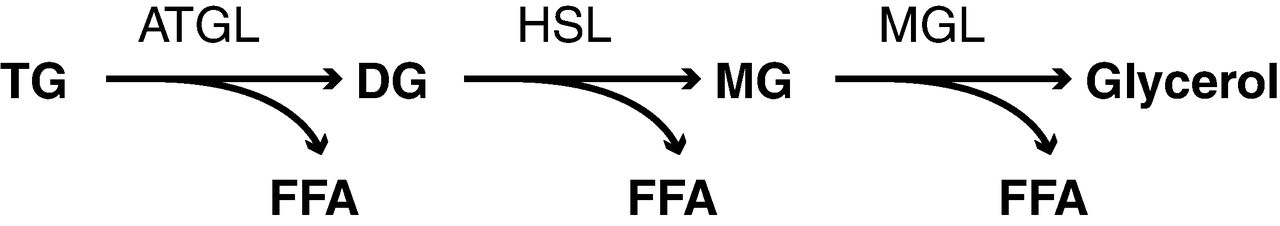 [Speaker Notes: source
Journal of Molecular Endocrinology 52, 3; 10.1530/JME-13-0277

Illustrazione schematica della via lipolitica. Per idrolizzare completamente TG, ATGL, HSL e MGL agiscono in sequenza, con il rilascio di un FFA in ogni passaggio. Ciò converte successivamente TG in DG, quindi in MG, e infine in glicerolo e un totale di FFA dell'albero. TG, trigliceride; ATGL, lipasi adiposa dei TG; DG, diacilglicerolo; FFA, acido grasso libero; HSL, lipasi sensibile agli ormoni; MG, monoacilglicerolo; MGL, lipogeno monogliceride.]
L’insulina è il più potente ormone anti-lipoliticoagisce attivando la fosfodiesterasi che idrolizza il cAMP
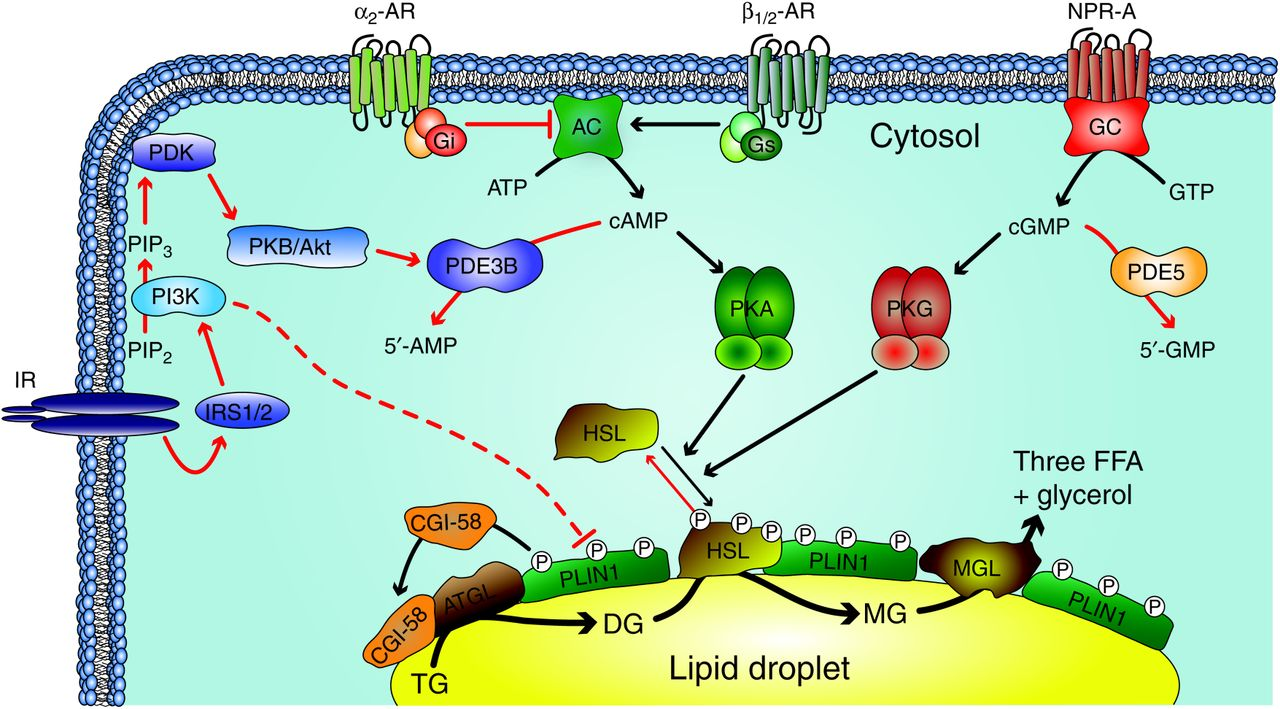 06/12/2019
091FA - BIOCHIMICA APPLICATA MEDICA
19
[Speaker Notes: source
Journal of Molecular Endocrinology 52, 3; 10.1530/JME-13-0277

Vie di segnalazione primarie nella lipolisi umana. Le linee nere e rosse indicano rispettivamente eventi di segnalazione pro-lipolitica e anti-lipolitica. 
Le frecce indicano la stimolazione e / o la traslocazione e le linee smussate indicano l'inibizione. 

La stimolazione della lipolisi dipende dalla fosforilazione mediata da PKA o PKG di HSL e PLIN1.
 La PKG è attivata da cGMP, che aumenta in risposta all'attivazione dell'NPR-A accoppiato con GC. 
Allo stesso modo, la stimolazione dei β1 / 2-AR accoppiati alle proteine ​​G attiva CA, che genera cAMP e attiva PKA. Al contrario, l'attivazione degli α2-AR accoppiati a proteine ​​Gi inibisce l'AC e quindi riduce la segnalazione dipendente dalla cAMP alla lipolisi. 
La stimolazione della via di segnalazione dell'insulina attraverso l'IR aumenta l'attività di PDE3B, che converte cAMP in 5′-AMP, diminuendo così l'attività di PKA e sopprimendo la lipolisi. L'attività del PKG è ridotta dalla conversione mediata da PDE5 di cGMP in 5′-GMP, sebbene i segnali a monte che regolano questo processo siano attualmente sconosciuti. 
La linea tratteggiata indica una via dell'insulina putativo indipendente da Akt che agisce selettivamente su PLIN1. 

α2-AR, recettori α2-adrenergici; AC, adenil ciclasi; TG, trigliceride; ATGL, lipasi adiposa TG; recettori β1 / 2-AR, β1- e β2-adrenergici; CGI-58, identificazione comparativa dei geni-58; DG, diacilglicerolo; FFA, acido grasso libero; GC, guanil ciclasi; HSL, lipasi sensibile agli ormoni; IR, recettore dell'insulina; IRS1 / 2, substrati IR 1 e 2; MG, monoacilglicerolo; MGL, monogliceride lipasi; NPR-A, recettore del peptide natriuretico di tipo A; PDE3B, fosfodiesterasi 3B; PDK, chinasi fosfoinositide-dipendente; PI3K, fosfatidilinositolo 3-chinasi; PKA, protein chinasi A; PKB / Akt, proteina chinasi B; PLIN1, perilipina 1.]
La lipolisi è indotta anche dall’ormone della crescita e dal cortisoloil cortisolo si lega al recettore beta adrenergico
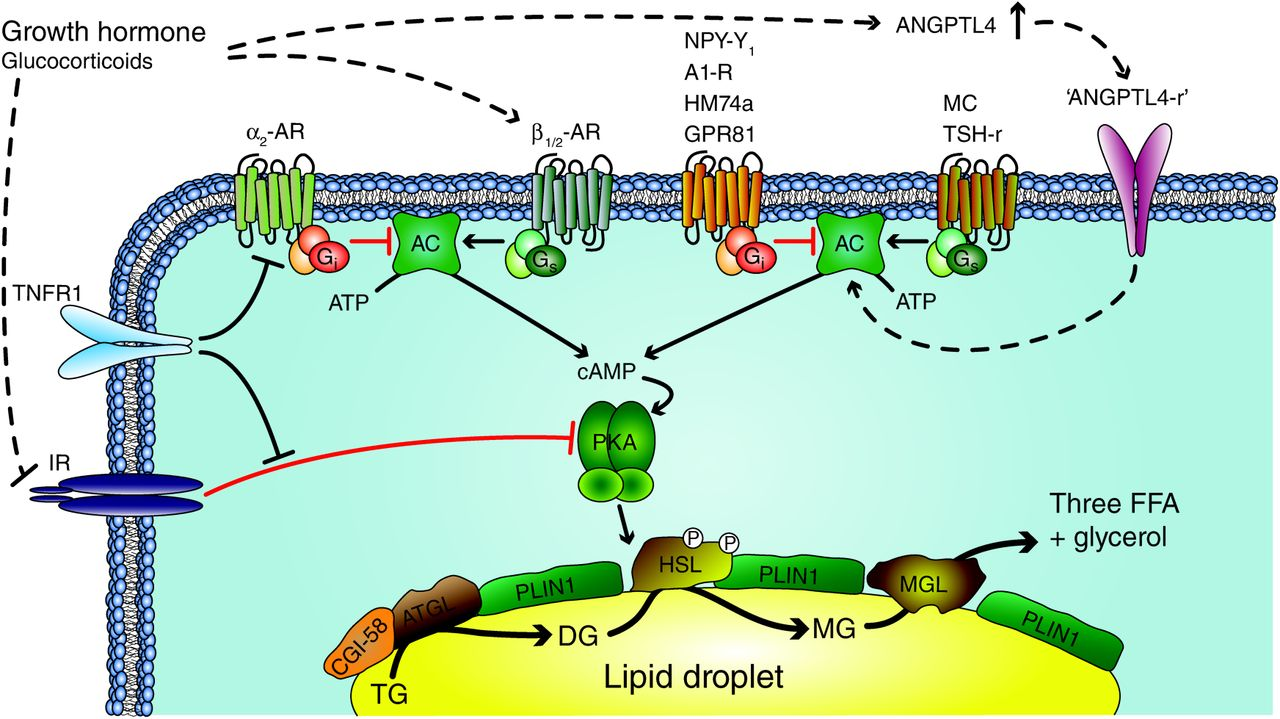 06/12/2019
091FA - BIOCHIMICA APPLICATA MEDICA
20
[Speaker Notes: source
Journal of Molecular Endocrinology 52, 3; 10.1530/JME-13-0277]
La proteolisi muscolare
Quattro sistemi proteolitici:
autofagia-lisosoma
calpaina dipendente dal calcio
caspasi (proteasi)
Sistema ubiquitina-proteasoma (il principale nel digiuno e nello stress).
06/12/2019
091FA - BIOCHIMICA APPLICATA MEDICA
21
[Speaker Notes: source
 https://doi.org/10.1002/iub.1291]
Il trasporto di substrati gluconeogenici dal muscolo al fegato
MUSCOLO
consuma: 
glucosio
glicolisi
produce:
alanina
lattato
FEGATO
consuma:
alanina
lattato
produce: 
glucosio
gluconeogenesi
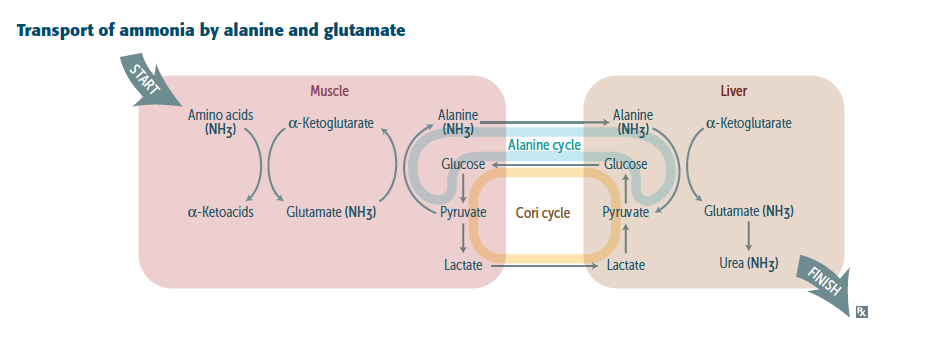 06/12/2019
091FA - BIOCHIMICA APPLICATA MEDICA
22
[Speaker Notes: source
https://www.memorangapp.com/flashcards/44515/Biochem-++Metabolism%2C+Amino+Acids/]
Il destino del gruppo amminico dell’alanina nel fegato
Alanina amminotransferasi (1)
Glutammato deidrogenasi (2)
Ciclo dell’urea
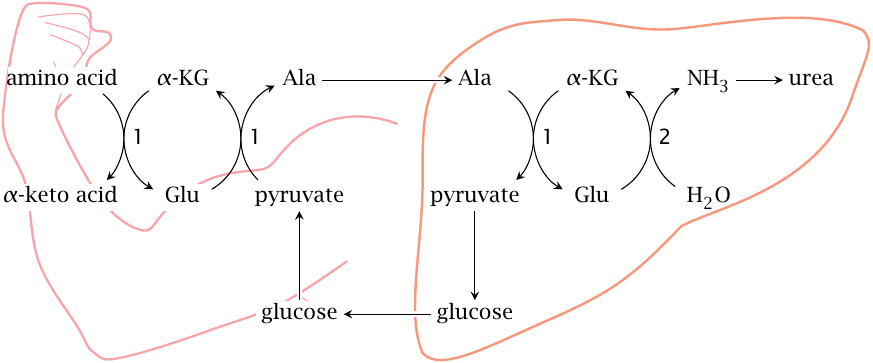 06/12/2019
091FA - BIOCHIMICA APPLICATA MEDICA
23
[Speaker Notes: source
http://watcut.uwaterloo.ca/webnotes/Metabolism/AminoAcids.html]
Il destino del gluppo amminico degli amminoacidi nei tessuti periferici
Varie amminotransferasi (1)
Glutammato deidrogenasi (2)
Ciclo dell’urea (avvine solo nel fegato)
Glutammina sintasi (3)
trasferimento nel sangue
glutamminasi nel fegato(4)
ciclo dell’urea
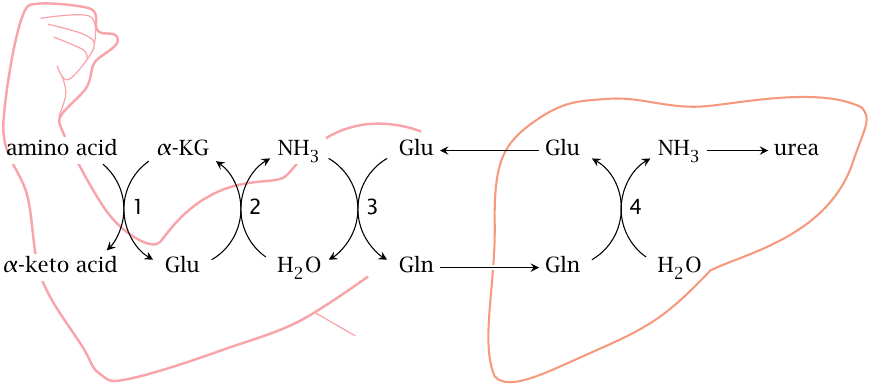 06/12/2019
091FA - BIOCHIMICA APPLICATA MEDICA
24
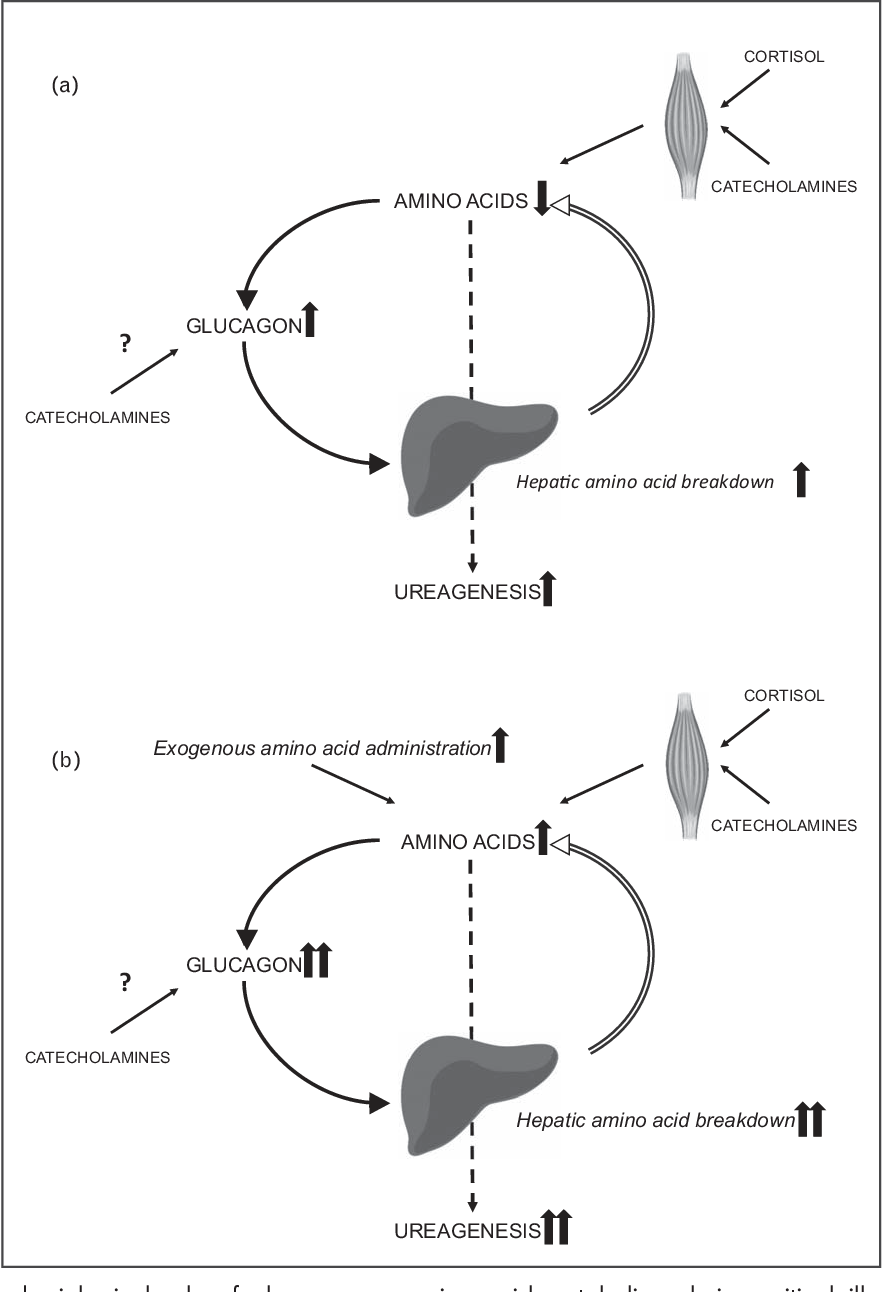 Nel digiuno e nello stress la gluconeogenesi causa ureagenesi
La somministrazione di amminoacidi nel paziente critico aumenta:
il rilascio del glucagone, 
la glicemia 
la ureagenesi
06/12/2019
091FA - BIOCHIMICA APPLICATA MEDICA
25
[Speaker Notes: source
DOI:10.1097/MCC.0000000000000509]
Gli effetti metabolici del cortisolo
L’ormone dello stress
neurogeno e da ipoglicemia
06/12/2019
091FA - BIOCHIMICA APPLICATA MEDICA
26
I glucocorticoidi agiscono sui recettori degli ormoni nucleari per attivare la trascrizione
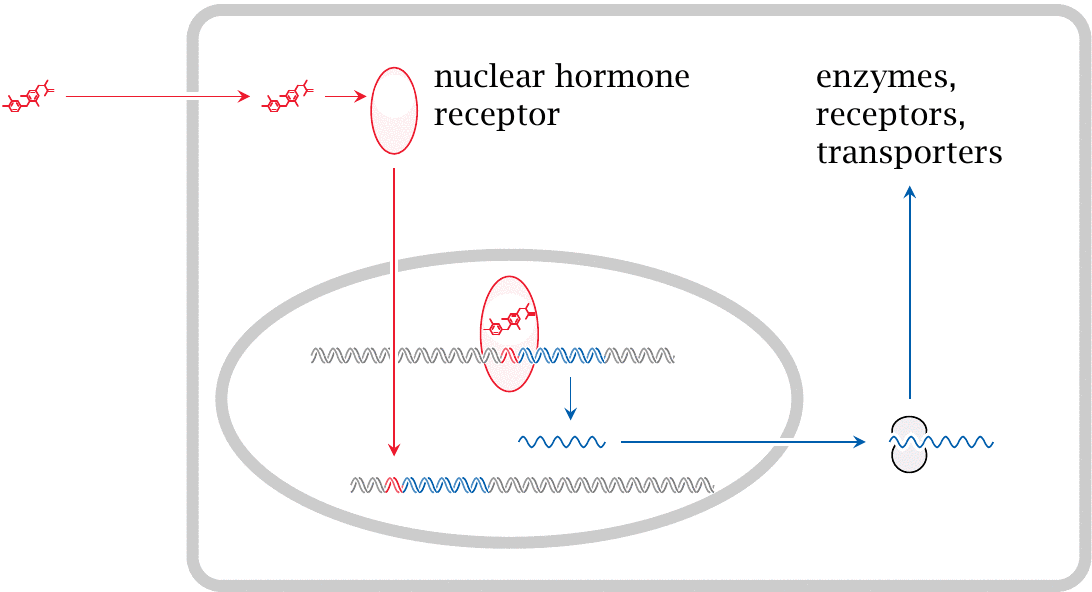 Il metabolismo in condizioni di stress
Il cortisolo è antagonista dell’insulina, a digiuno
Gli effetti metabolici del cortisolo sono dovuti all’aumentata espressione di enzimi delle vie metaboliche:
FEGATO GLUCOGENICO (anabolico) e UREAGENICO
MUSCOLO PROTEOLITICO (catabolico) 
riduzione dell’uptake del glucosio (GLUT4 è sequestrato in vescicole intracellulari)
riduzione della sintesi di glicogeno (GSK3 è defosforilata e attiva; perciò essa fosforila la glicogeni sintasi, inattivandola)
aumenta la proteolisi della miosina (attivazione del sistema ubiquitina-proteasoma)
diminuisce la sintesi proteica
TESSUTO ADIPOSO SOTTOCUTANEO LIPOLITICO, se a digiuno
riduzione dell’uptake del glucosio (GLUT4 è sequestrato in vescicole intracellulari)
Aumenta l’espressione degli enzimi della lipolisi
06/12/2019
091FA - BIOCHIMICA APPLICATA MEDICA
28
[Speaker Notes: source
Handbook of Experimental Pharmacology, DOI 10.1007/164_2015_1]
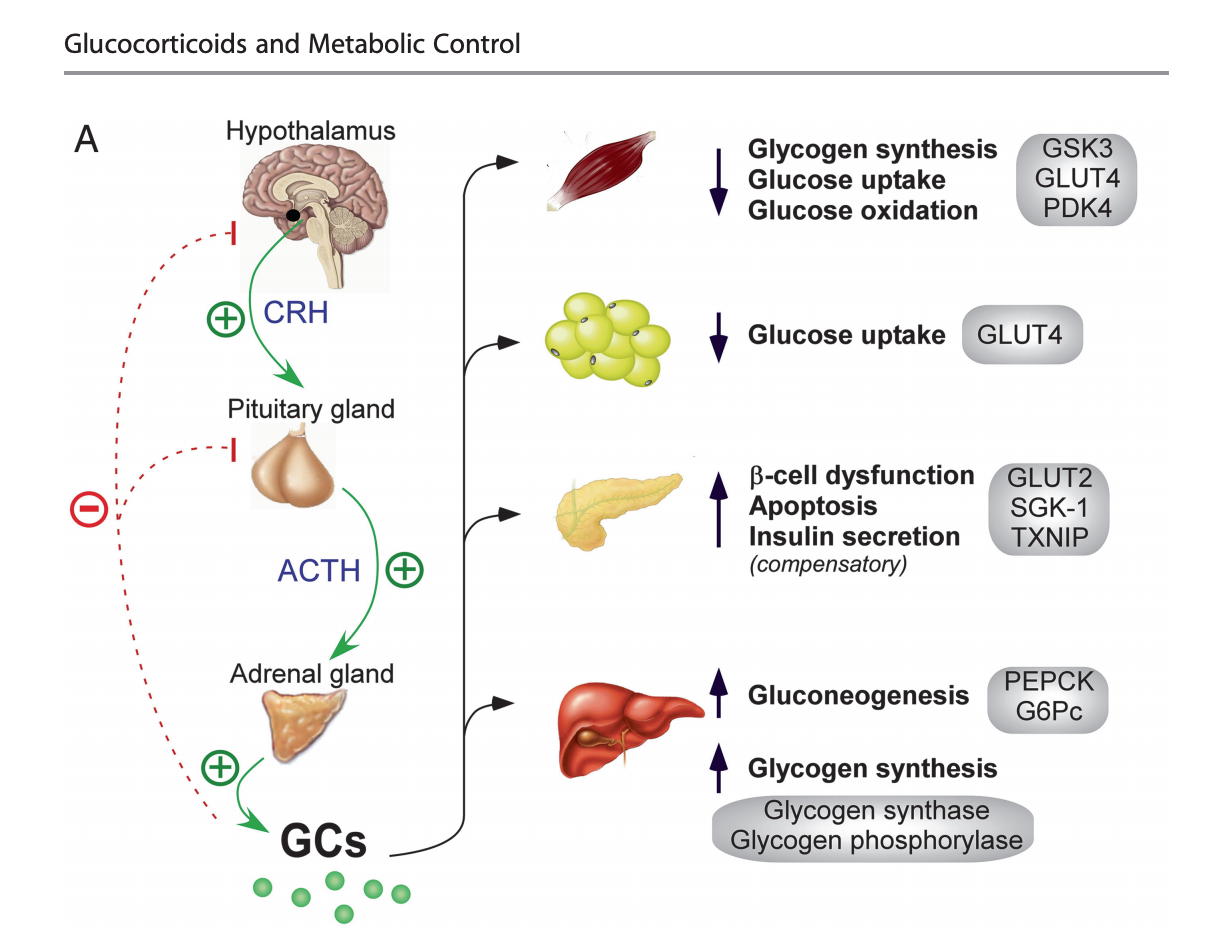 Lo stress
causa disfunzione delle cell. beta e diabete
06/12/2019
091FA - BIOCHIMICA APPLICATA MEDICA
29
[Speaker Notes: source
Handbook of Experimental Pharmacology, DOI 10.1007/164_2015_1

Meccanismi mediante i quali i glucocorticoidi (GC) regolano l'omeostasi del glucosio nell’organismo. 
(a) Schema dell'asse ipotalamo-ipofisi-surrene (HPA )e gli effetti dei GC e rispettivi recettori (GR) sul metabolismo del glucosio nel fegato, nel
tessuto adiposo, nel muscolo e nel pancreas. I geni / proteine che sono coinvolti (direttamente o indirettamente) sono indicati nei riquadri.

GSK3, glycogen synthase kinase 3
GLUT4 e GLUT2, trasportatori del glucosio, isoforme 4 e 2. (GLUT4 è sotto controllo dell’insulina)
PDK4 pyruvate dehydrogenase kinase 4
SGK-1 serum- and glucocorticoid-regulated kinase 1,
TXNIP thioredoxin-interacting protein
PEPCK phosphoenol pyruvate carboxykinase
G6Pc glucose-6-phosphatase]
Il metabolismo in condizioni di stress
Il cortisolo è agonista dell’insulina, dopo un pasto
TESSUTO ADIPOSO VISCERALE LIPOGENICO, dopo un pasto, in presenza di insulina
IPERTROFIA, per aumenta l’espressione degli enzimi della lipogenesi (acyl-CoA carboxylase (ACC) and fatty acid synthase (FAS) e altri
IPERPLASIA, per aumentata espressione dei geni che determinano il differenziamento da pre-adipociti ad adipociti
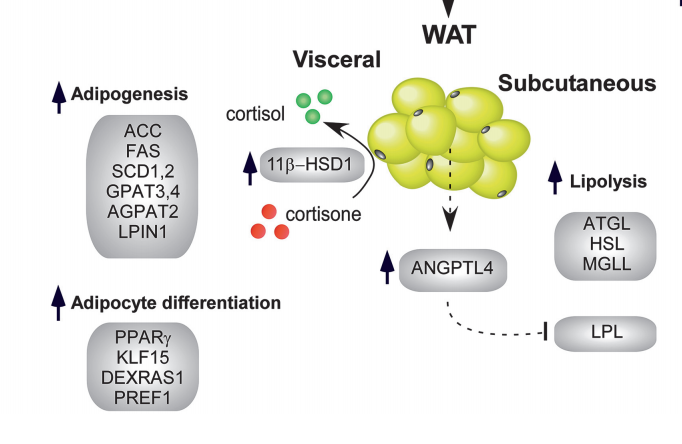 06/12/2019
091FA - BIOCHIMICA APPLICATA MEDICA
30
[Speaker Notes: source
Handbook of Experimental Pharmacology, DOI 10.1007/164_2015_1]
Metabolismo dopo un pasto
Ormoni
Organi bersaglio
Insulina

Meccanismo d’azione 
(vedi lezioni precedenti)
Fegato 
Muscolo
Tessuto adiposo
06/12/2019
091FA - BIOCHIMICA APPLICATA MEDICA
31
Il metabolismo dopo un pasto
Il fegato e il tessuto adiposo sono lipogenici
attivazione della glicolisi
ossidazione del piruvato
carbossilazione dell’acetilCoA
sintesi degli acidi grassi e dei triacilgliceroli 
Il fegato è glicogenico
attivazione della glicogenesi
inibizione della gluconeogenesi e della glicogenolisi
Il muscolo è glicogenico
attivazione della glicogenesi
inibizione della glicogenolisi
06/12/2019
091FA - BIOCHIMICA APPLICATA MEDICA
32
[Speaker Notes: source
Handbook of Experimental Pharmacology, DOI 10.1007/164_2015_1]
Il controllo epatico dell’iperglicemia
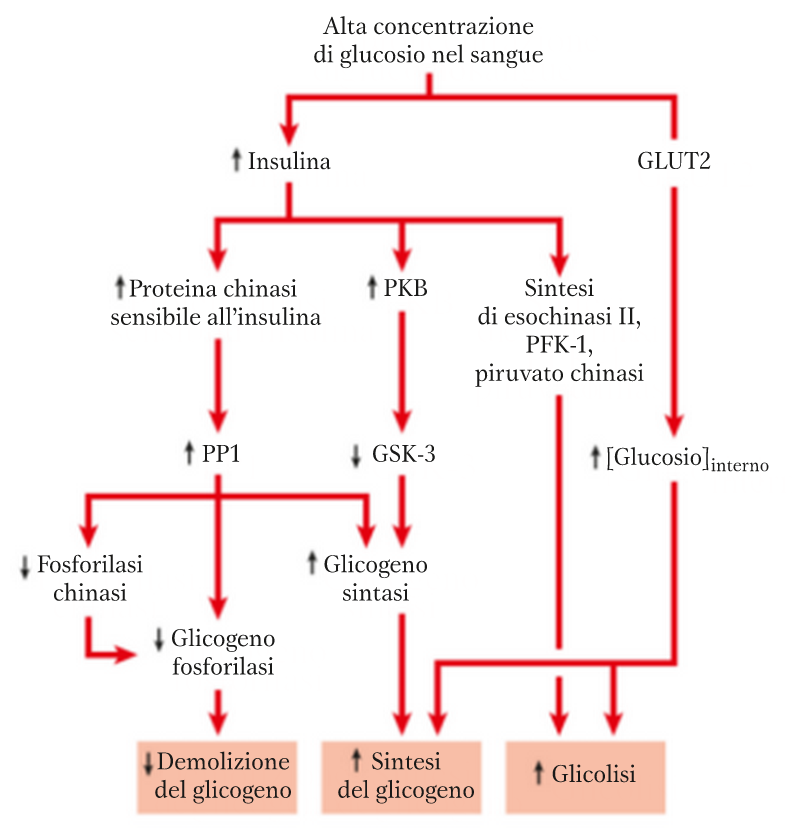 06/12/2019
091FA - BIOCHIMICA APPLICATA MEDICA
33
L’insulina causa l’idrolisi del cAMPantagonizza glucagone e adrenalina
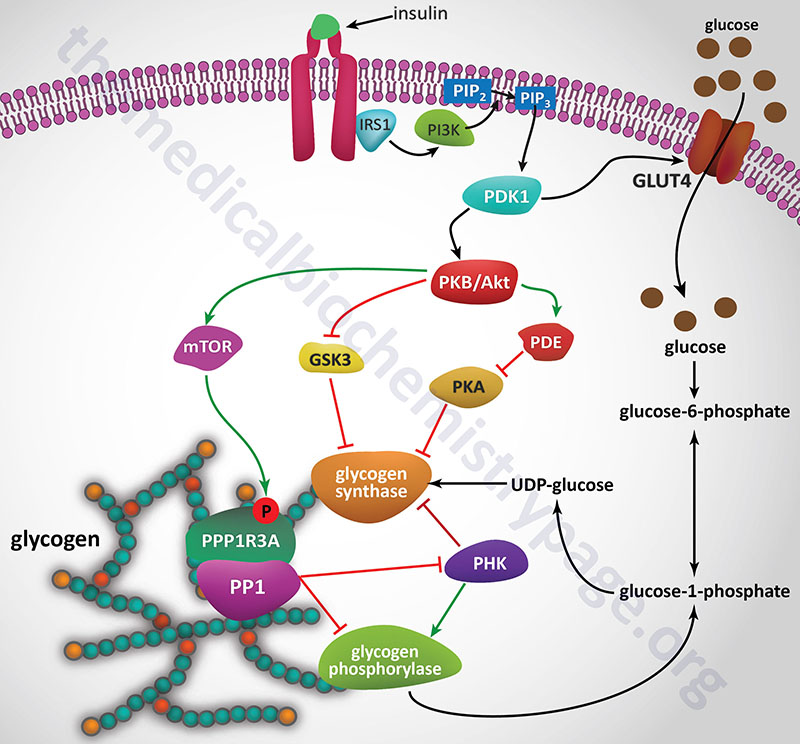 Dopo attivazione del recettore per l’insulina, la PKB fosforila e attiva la fosfodiesterasi, che idrolizza il cAMP (si forma AMP)
la proteina chinasi dipendente da cAMP (PKA) è inattiva
sono attivate diverse proteina fosfatasi
06/12/2019
091FA - BIOCHIMICA APPLICATA MEDICA
34
[Speaker Notes: source
http://themedicalbiochemistrypage.org/insulin-3.php

Effetti mediati dall’insulina sull'omeostasi del glicogeno: l'insulina attiva la sintesi del glicogeno, inibendo allo stesso tempo la glicogenolisi, attraverso gli effetti coordinati di diverse vie attivate dal recettore dell'insulina.
 In questa figura sono mostrate le principali attività regolate dall'insulina e il modo in cui possono esercitare rapidamente i loro effetti poiché tutte le attività sono strettamente associate attraverso interazioni con il targeting proteico verso il glicogeno (PTG). Il PTG è in realtà una subunità normativa dell'eterotetramericano PP1. Esiste un PTG specifico per il muscolo (PPP1R3A) e un PTG specifico per il fegato (PPP1R3B). Inoltre, viene rappresentata la risposta all'insulina a livello del trasporto del glucosio nelle cellule attraverso la traslocazione di GLUT4 sulla membrana plasmatica. PDK1: protein chinasi PIP3-dipendente 1. GS / GP chinasi: glicogeno sintasi: gycogen phosphorylase chinase (PHK). PP1: proteina fosfatasi-1. PDE: fosfodiesterasi. Le frecce verdi indicano la direzione del flusso o gli effetti positivi. Le linee a T rosse rappresentano effetti inibitori.]
La glicogeno sintasi è attivata da proteina fosfatasi attive e grazie all’inibizione simultanea della sua chinasi
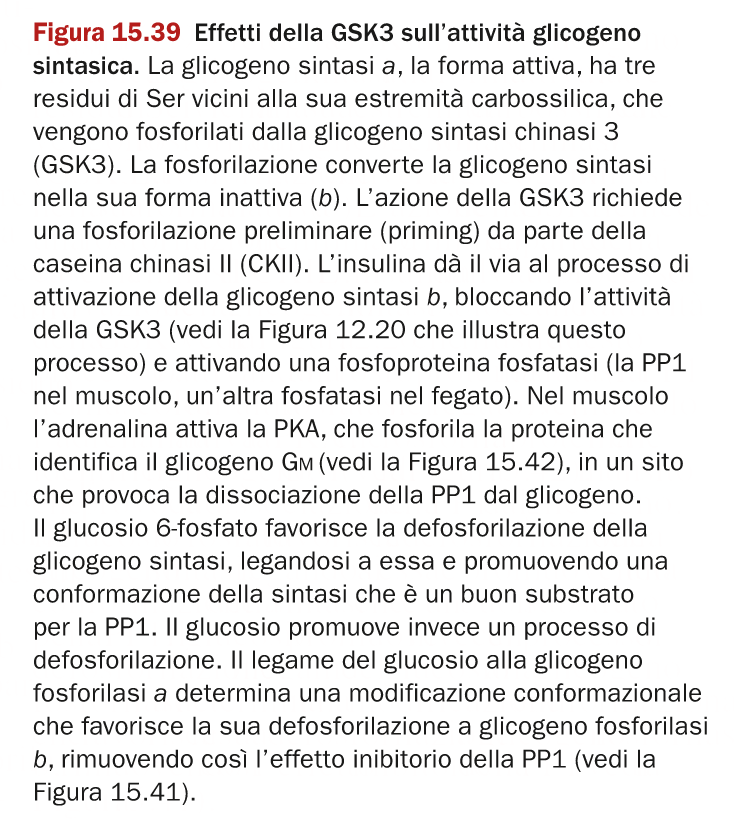 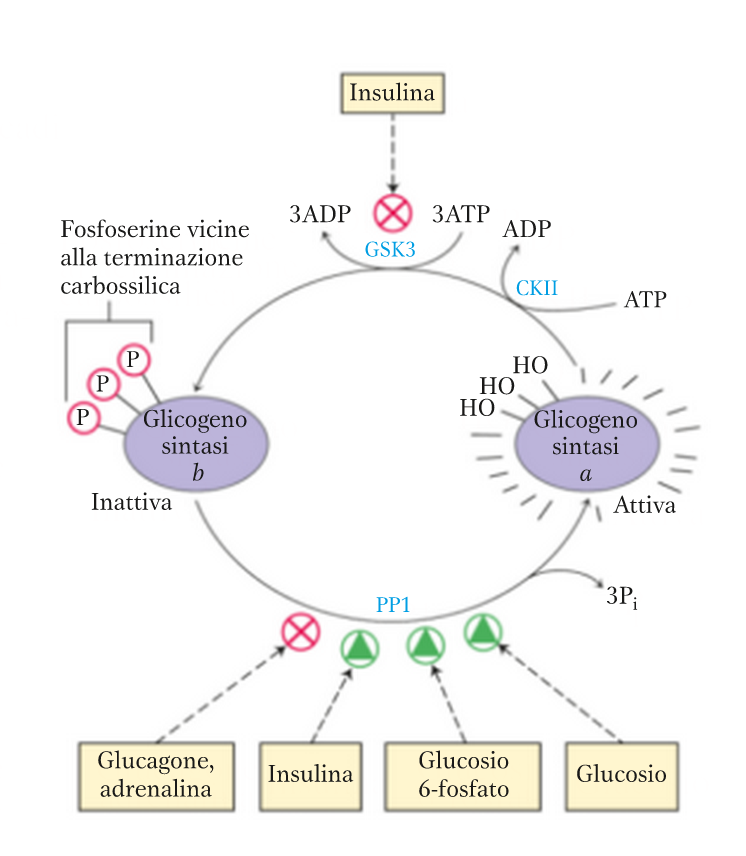 06/12/2019
091FA - BIOCHIMICA APPLICATA MEDICA
35
La glicogeno sintasi chinasi è inattivata per fosforilazione insulino-dipendente
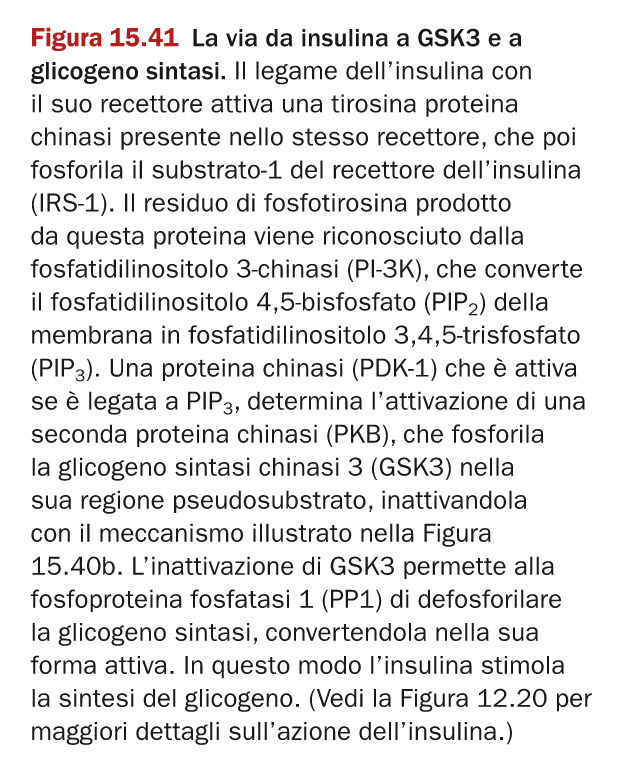 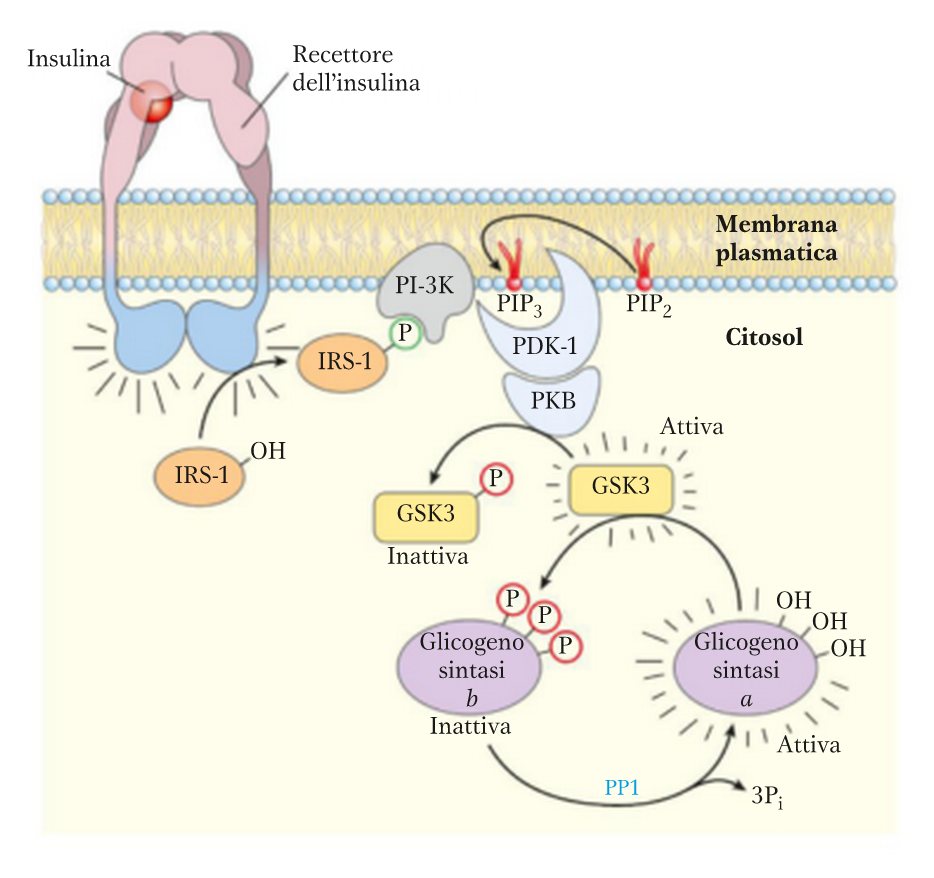 06/12/2019
091FA - BIOCHIMICA APPLICATA MEDICA
36
Nell’iperglicemia, la glicolisi epatica è attivata dal fruttosio 2,6-bisfosfato
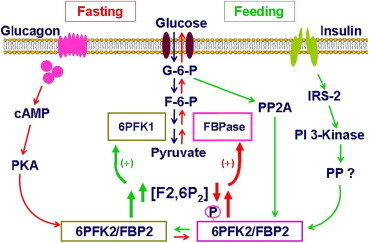 06/12/2019
091FA - BIOCHIMICA APPLICATA MEDICA
37
[Speaker Notes: source
Glycolysis in the control of blood glucose homeostasis
August 2012
DOI: 10.1016/j.apsb.2012.06.002

Regolazione nutrizionale e ormonale della 6-fosfofructo-2-chinasi / fruttosio-2,6-bisfosfatasi.
 
Regolazione dell’enzima bifunzionale 6PFK2 / FBPase nell digiuno e nell'alimentazione. 

Durante il digiuno, il glucagone, a livelli aumentati, attiva le cascate di segnalazione dei recettori accoppiati alla proteina G per aumentare l'attività della proteina chinasi A (PKA). Quest'ultima determina la fosforilazione di Serine-32 di 6PFK2 / FBPase2, diminuendo così l'attività della chinasi di 6PFK2 / FBPase2 e aumentando l'attività della fosfatasi di 6PFK2 / FBPase2. Di conseguenza, i livelli di fruttosio-2,6-bisfosfato (F2,6P2) sono diminuiti, portando alla riduzione dell'attività della 6-fosfofructo-1-chinasi (6PFK1) e all'aumento dell’attività della fruttosio-1,6-bisfosfatasi (FBPase. Questo è alla base di una diminuzione dei tassi di glicolisi e di un aumento della gluconeogenesi. 

In risposta all'alimentazione, i livelli di glucosio sono aumentati e sono accompagnati da un aumento dei livelli di insulina a causa dell'aumento del rilascio di insulina stimolato dal glucosio (GSIR). La segnalazione del glucosio attiva la proteina fosfatasi 2A. Inoltre, la segnalazione dell'insulina attiva altre proteine ​​fosfatasi. Attraverso un meccanismo additivo o sinergico, glucosio e insulina portano alla defosforilazione (Serina32) di 6PFK2 / FBPase2, aumentando così l'attività della chinasi di 6PFK2 / FBPase2 e diminuendo l'attività della fosfatasi di 6PFK2 / FBPase2. Di conseguenza, i livelli di F2,6P2 sono aumentati, portando all'aumento dell'attività della 6-fosfofructo-1-chinasi (6PFK1) e alla riduzione dell'attività dell'FBPase. Ciò è alla base di un aumento dei tassi di glicolisi e di una diminuzione dei tassi di gluconeogenesi.]
La regolazione allosterica della PFK1multipli effettori positivi e negativi sommano i loro effetti
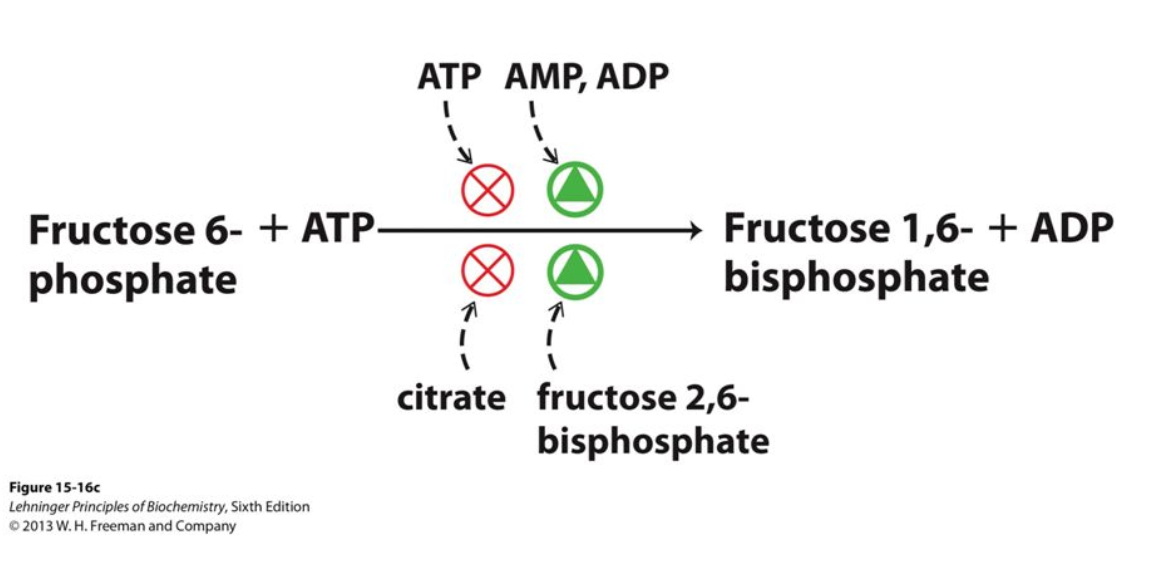 06/12/2019
091FA - BIOCHIMICA APPLICATA MEDICA
38
Il fruttosio 2,6-bisfosfato  attiva la PFK1Il fruttosio 6-fosfato (suo prodotto) attiva la piruvato chinasi
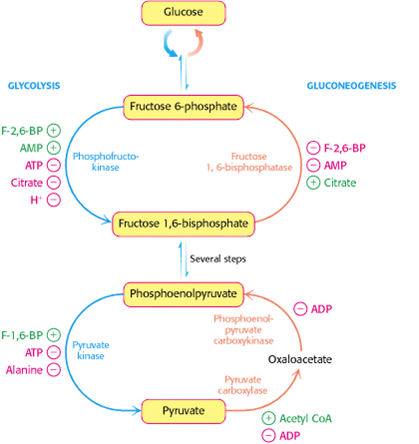 06/12/2019
091FA - BIOCHIMICA APPLICATA MEDICA
39
[Speaker Notes: source
https://www.namrata.co/gluconeogenesis-subjective-questions-solved-part-2/]
Dal glucosio ai triacilgliceroli
FASI
Glicolisi (citosol)
Piruvato DH  acetilCoA (mito)
Ciclo di Krebs fino a citrato (mito)
Citrato (mito)Citrato (citosol)
Citrato liasi  acetilCoA (citosol)
AcetilCoA carcossilasi malonilCoA
MalonilCoAacilCoA
AcilCoAtriacilgliceroli
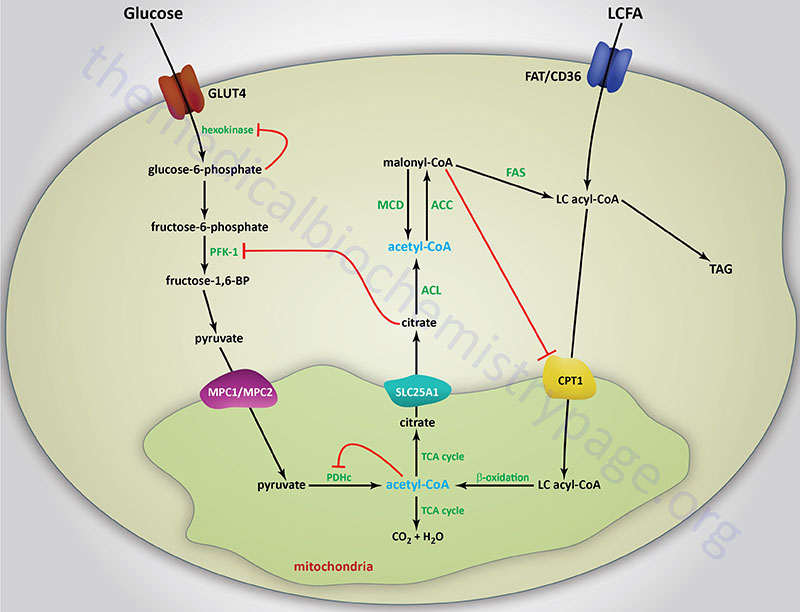 06/12/2019
091FA - BIOCHIMICA APPLICATA MEDICA
40
[Speaker Notes: source
https://themedicalbiochemistrypage.org/fatty-acid-oxidation.php#cycle


Il ciclo degli acidi grassi-glucosio. Questo ciclo rappresenta le interazioni tra assorbimento di glucosio e metabolismo e la conseguente inibizione dell'ossidazione degli acidi grassi e gli effetti dell'ossidazione degli acidi grassi sull'inibizione dell'utilizzo del glucosio. 


La regolazione reciproca è prevalente nel muscolo scheletrico e nel tessuto adiposo. Quando i livelli di glucosio sono alti, viene assorbito nelle cellule attraverso il trasportatore GLUT4 e fosforilato dall'esachinasi. Le reazioni della glicolisi spingono gli atomi di carbonio a piruvare dove vengono ossidati in acetil-CoA. Il destino dell'acetil-CoA è l'ossidazione completa nel ciclo TCA o il ritorno al citosol via citrato per la conversione in acetil-CoA tramite ATP-citrato liasi (ACLY) e quindi in malonil-CoA e successivo acido grasso a catena lunga (LCFA) sintesi. La sintesi di malonil-CoA è catalizzata dall'acetil-CoA carbossilasi (ACC) e una volta prodotta inibirà l'importazione di acil-CoA grassi a catena lunga (LC acyl-CoA) nei mitocondri attraverso l'inibizione della carnitina palmitoiltransferasi 1 (CPT-1 ) nella membrana mitocondriale esterna. Questo blocca efficacemente l'ossidazione degli acidi grassi portando ad una maggiore sintesi di trigliceridi (TAG). L'equilibrio tra la sintesi di malonil-CoA e la scomposizione in acetil-CoA è determinato dalla regolazione dell'ACC e della decarbossilasi malonil-CoA (MCD). Finché esiste una capacità sufficiente per deviare i carboni di glucosio nella ossidazione del ciclo TCA e nella sintesi degli acidi grassi, l'inibizione mediata da acetil-CoA del complesso piruvato deidrogenasi (PDHc). D'altra parte, quando i livelli di acidi grassi sono elevati, entrano nella cellula attraverso uno dei numerosi complessi trasportatori di acidi grassi [viene mostrato il translocase degli acidi grassi (FAT) / CD36 poiché questo trasportatore ha una preferenza per gli LCFA], e vengono quindi trasportati nella mitocondri da ossidare. Il grande aumento dell'ossidazione degli acidi grassi inibisce successivamente l'utilizzo del glucosio. Questo è il risultato di una maggiore produzione di citrato citosolico da acetil-CoA e l'inibizione della fosfofructochinasi-1 (PFK1). L'aumento di acetil-CoA derivato dall'ossidazione dei grassi inibirà a sua volta ulteriormente l'utilizzo del glucosio attraverso l'attivazione delle chinasi PDH (PDK) che fosforileranno e inibiranno il PDHc. Sebbene non mostrati, i PDK sono attivati ​​anche da un aumento dei rapporti mitocondriali NADH / NAD + in risposta all'aumento dell'ossidazione degli acidi grassi. In condizioni in cui viene favorita l'ossidazione dei grassi, l'ACC verrà inibito e l'MCD verrà attivato assicurando che l'LCFA che entra nella cellula possa essere trasportata nei mitocondri. MPC1 / MPC2 è il trasportatore interno del piruvato di membrana mitocondriale responsabile dell'assorbimento mitocondriale del piruvato. SLC25A1 è il trasportatore citrato di membrana interna mitocondriale.]
Dal glucosio ai triacilgliceroli
I SEGNALI METABOLICI
AcetilCoA nel mitocondrio
significa che il ciclo di Krebs è bloccato 
allora inibisce PDH
Citrato nel citosol
significa che la sintesi di acidi grassi è al massimo
allora inibisce la glicolisi (PFK1)
malonilCoA nel citosol
significa che la cellula sta eseguendo biosintesi riduttive
 allora blocca la beta ossidazione (CPT1)
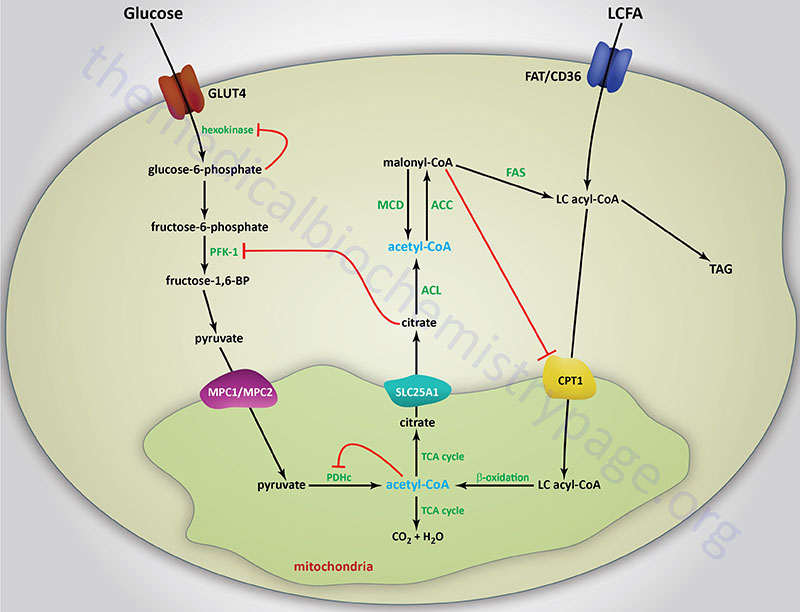 06/12/2019
091FA - BIOCHIMICA APPLICATA MEDICA
41
[Speaker Notes: source
https://themedicalbiochemistrypage.org/fatty-acid-oxidation.php#cycle


Il ciclo degli acidi grassi-glucosio. Questo ciclo rappresenta le interazioni tra assorbimento di glucosio e metabolismo e la conseguente inibizione dell'ossidazione degli acidi grassi e gli effetti dell'ossidazione degli acidi grassi sull'inibizione dell'utilizzo del glucosio. 


La regolazione reciproca è prevalente nel muscolo scheletrico e nel tessuto adiposo. 
Quando i livelli di glucosio sono alti, viene assorbito nelle cellule attraverso il trasportatore GLUT4 e fosforilato dall'esachinasi. Le reazioni della glicolisi generano piruvato che sarà ossidato nel mitocondrio ad acetil-CoA. 
Il destino dell'acetil-CoA è l'ossidazione completa nel ciclodi Krebs (TCA), se è elevato il rapporto NAD+/NADH+H+, a sua volta legato all’elevato rapporto ADP/ATP (controllo respiratorio).
Se invece il rapporto NAD+/NADH+H+ è basso, per elevato rapporto ATP/ADP (la cellula non utilizza tutto l’ATP (per la contrazione muscolare, per es.), il destino dell'acetil-CoA  si ferma alla conversione a citrato ed efflusso di questo nel citsol. Qui esso subirà la conversione in acetil-CoA tramite ATP-citrato liasi (ACLY) e quindi la carbossilazione a malonil-CoA, il primo intermedio della biosintesi riduttiva di acidi grassi a catena lunga (LCFA). 
La sintesi di malonil-CoA è catalizzata dall'acetil-CoA carbossilasi (ACC) e una volta prodotta inibirà l'importazione di acil-CoA grassi a catena lunga (LC acyl-CoA) nei mitocondri attraverso l'inibizione della carnitina palmitoiltransferasi 1 (CPT-1 ) nella membrana mitocondriale esterna. Questo blocca efficacemente l'ossidazione degli acidi grassi portando ad una maggiore sintesi di trigliceridi (TAG). 


L'equilibrio tra la sintesi di malonil-CoA e la scomposizione in acetil-CoA è determinato dalla regolazione dell'ACC e della decarbossilasi malonil-CoA (MCD). Finché esiste una capacità sufficiente per deviare i carboni di glucosio nella ossidazione del ciclo TCA e nella sintesi degli acidi grassi, l'inibizione mediata da acetil-CoA del complesso piruvato deidrogenasi (PDHc). D'altra parte, quando i livelli di acidi grassi sono elevati, entrano nella cellula attraverso uno dei numerosi complessi trasportatori di acidi grassi [viene mostrato il translocase degli acidi grassi (FAT) / CD36 poiché questo trasportatore ha una preferenza per gli LCFA], e vengono quindi trasportati nella mitocondri da ossidare. Il grande aumento dell'ossidazione degli acidi grassi inibisce successivamente l'utilizzo del glucosio. Questo è il risultato di una maggiore produzione di citrato citosolico da acetil-CoA e l'inibizione della fosfofructochinasi-1 (PFK1). L'aumento di acetil-CoA derivato dall'ossidazione dei grassi inibirà a sua volta ulteriormente l'utilizzo del glucosio attraverso l'attivazione delle chinasi PDH (PDK) che fosforileranno e inibiranno il PDHc. Sebbene non mostrati, i PDK sono attivati ​​anche da un aumento dei rapporti mitocondriali NADH / NAD + in risposta all'aumento dell'ossidazione degli acidi grassi. In condizioni in cui viene favorita l'ossidazione dei grassi, l'ACC verrà inibito e l'MCD verrà attivato assicurando che l'LCFA che entra nella cellula possa essere trasportata nei mitocondri. MPC1 / MPC2 è il trasportatore interno del piruvato di membrana mitocondriale responsabile dell'assorbimento mitocondriale del piruvato. SLC25A1 è il trasportatore citrato di membrana interna mitocondriale.]
Regolazione della piruvato deidrogenasi a digiuno e dopo un pasto
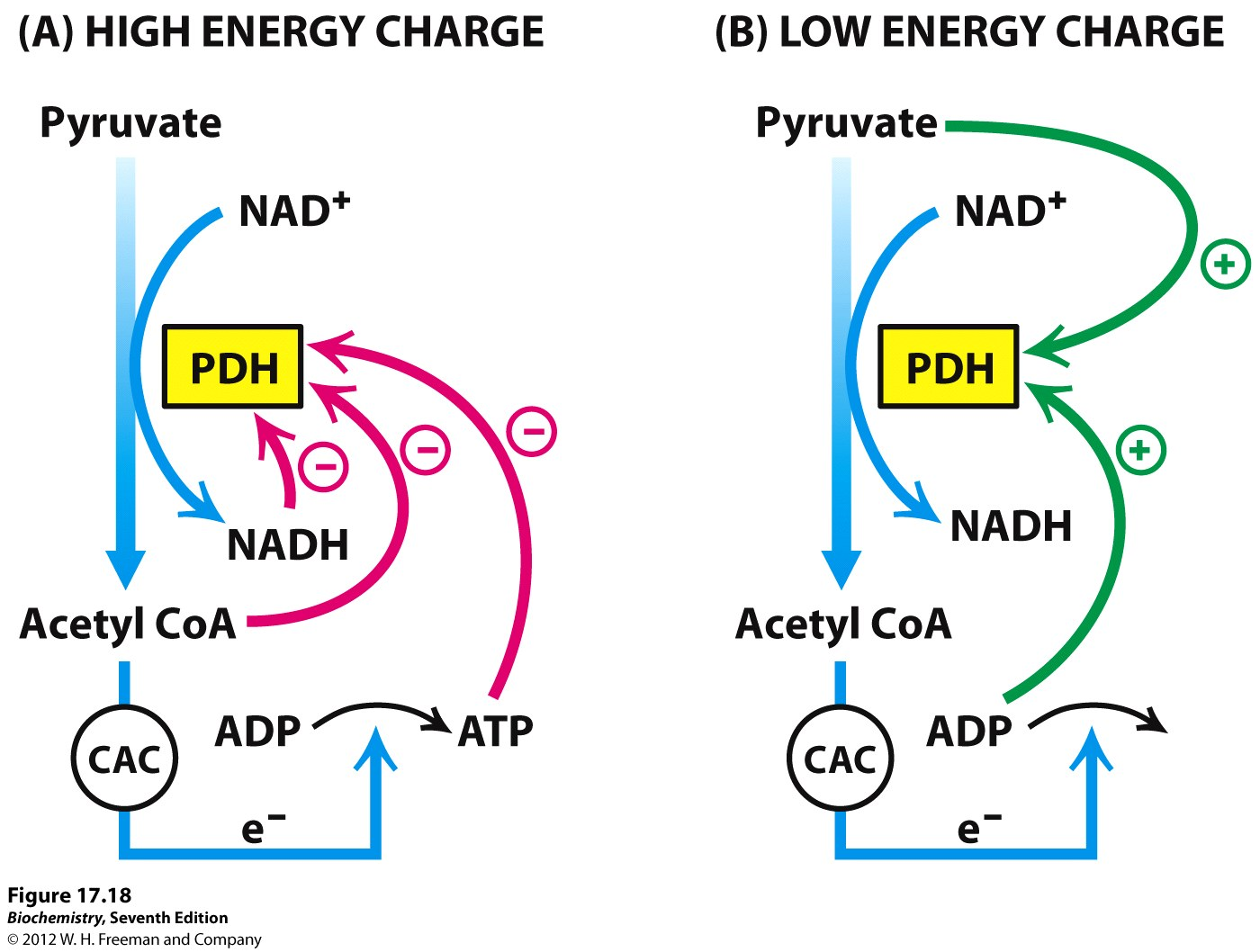 06/12/2019
091FA - BIOCHIMICA APPLICATA MEDICA
42
[Speaker Notes: source
http://oregonstate.edu/instruct/bb451/winter14/lectures/citricacidcycleoutline.html]
Il malonilCoA è il segnale che impedisce che biosintesi e beta-ossidazione degli acidi grassi avvengano contemporaneamente
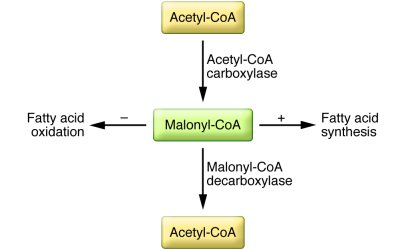 06/12/2019
091FA - BIOCHIMICA APPLICATA MEDICA
43
[Speaker Notes: source
J Clin Invest. 2012;122(6):1958-1959. https://doi.org/10.1172/JCI63967.]
Dal glucosio ai triacilgliceroli
TAPPE DI CONTROLLO
GLUT 4 (insulina; traslocazione)
Esochinasi (inib. da prodotto)
PFK1 (insulina; via F-2,6-P2)
Piruvato DH (inib. da prodotto)
Carnitina palmitil transferasi 1 (via malonilCoA)
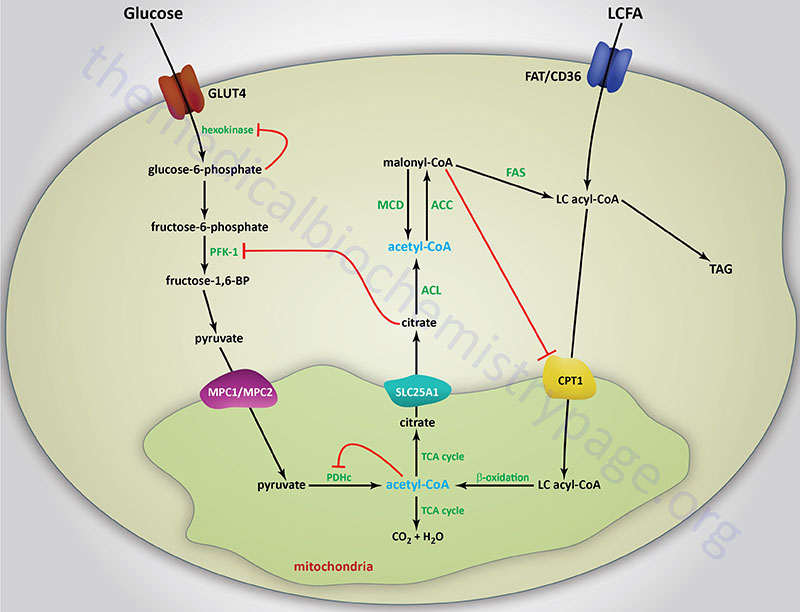 06/12/2019
091FA - BIOCHIMICA APPLICATA MEDICA
44
[Speaker Notes: source
https://themedicalbiochemistrypage.org/fatty-acid-oxidation.php#cycle


Il ciclo degli acidi grassi-glucosio. Questo ciclo rappresenta le interazioni tra assorbimento di glucosio e metabolismo e la conseguente inibizione dell'ossidazione degli acidi grassi e gli effetti dell'ossidazione degli acidi grassi sull'inibizione dell'utilizzo del glucosio. 


La regolazione reciproca è prevalente nel muscolo scheletrico e nel tessuto adiposo. Quando i livelli di glucosio sono alti, viene assorbito nelle cellule attraverso il trasportatore GLUT4 e fosforilato dall'esachinasi. Le reazioni della glicolisi spingono gli atomi di carbonio a piruvare dove vengono ossidati in acetil-CoA. Il destino dell'acetil-CoA è l'ossidazione completa nel ciclo TCA o il ritorno al citosol via citrato per la conversione in acetil-CoA tramite ATP-citrato liasi (ACLY) e quindi in malonil-CoA e successivo acido grasso a catena lunga (LCFA) sintesi. La sintesi di malonil-CoA è catalizzata dall'acetil-CoA carbossilasi (ACC) e una volta prodotta inibirà l'importazione di acil-CoA grassi a catena lunga (LC acyl-CoA) nei mitocondri attraverso l'inibizione della carnitina palmitoiltransferasi 1 (CPT-1 ) nella membrana mitocondriale esterna. Questo blocca efficacemente l'ossidazione degli acidi grassi portando ad una maggiore sintesi di trigliceridi (TAG). L'equilibrio tra la sintesi di malonil-CoA e la scomposizione in acetil-CoA è determinato dalla regolazione dell'ACC e della decarbossilasi malonil-CoA (MCD). Finché esiste una capacità sufficiente per deviare i carboni di glucosio nella ossidazione del ciclo TCA e nella sintesi degli acidi grassi, l'inibizione mediata da acetil-CoA del complesso piruvato deidrogenasi (PDHc). D'altra parte, quando i livelli di acidi grassi sono elevati, entrano nella cellula attraverso uno dei numerosi complessi trasportatori di acidi grassi [viene mostrato il translocase degli acidi grassi (FAT) / CD36 poiché questo trasportatore ha una preferenza per gli LCFA], e vengono quindi trasportati nella mitocondri da ossidare. Il grande aumento dell'ossidazione degli acidi grassi inibisce successivamente l'utilizzo del glucosio. Questo è il risultato di una maggiore produzione di citrato citosolico da acetil-CoA e l'inibizione della fosfofructochinasi-1 (PFK1). L'aumento di acetil-CoA derivato dall'ossidazione dei grassi inibirà a sua volta ulteriormente l'utilizzo del glucosio attraverso l'attivazione delle chinasi PDH (PDK) che fosforileranno e inibiranno il PDHc. Sebbene non mostrati, i PDK sono attivati ​​anche da un aumento dei rapporti mitocondriali NADH / NAD + in risposta all'aumento dell'ossidazione degli acidi grassi. In condizioni in cui viene favorita l'ossidazione dei grassi, l'ACC verrà inibito e l'MCD verrà attivato assicurando che l'LCFA che entra nella cellula possa essere trasportata nei mitocondri. MPC1 / MPC2 è il trasportatore interno del piruvato di membrana mitocondriale responsabile dell'assorbimento mitocondriale del piruvato. SLC25A1 è il trasportatore citrato di membrana interna mitocondriale.]
Fine
06/12/2019
091FA - BIOCHIMICA APPLICATA MEDICA
45
Materiale integrativo
06/12/2019
091FA - BIOCHIMICA APPLICATA MEDICA
46
Mappa delle tappe metaboliche della Gluconeogenesi
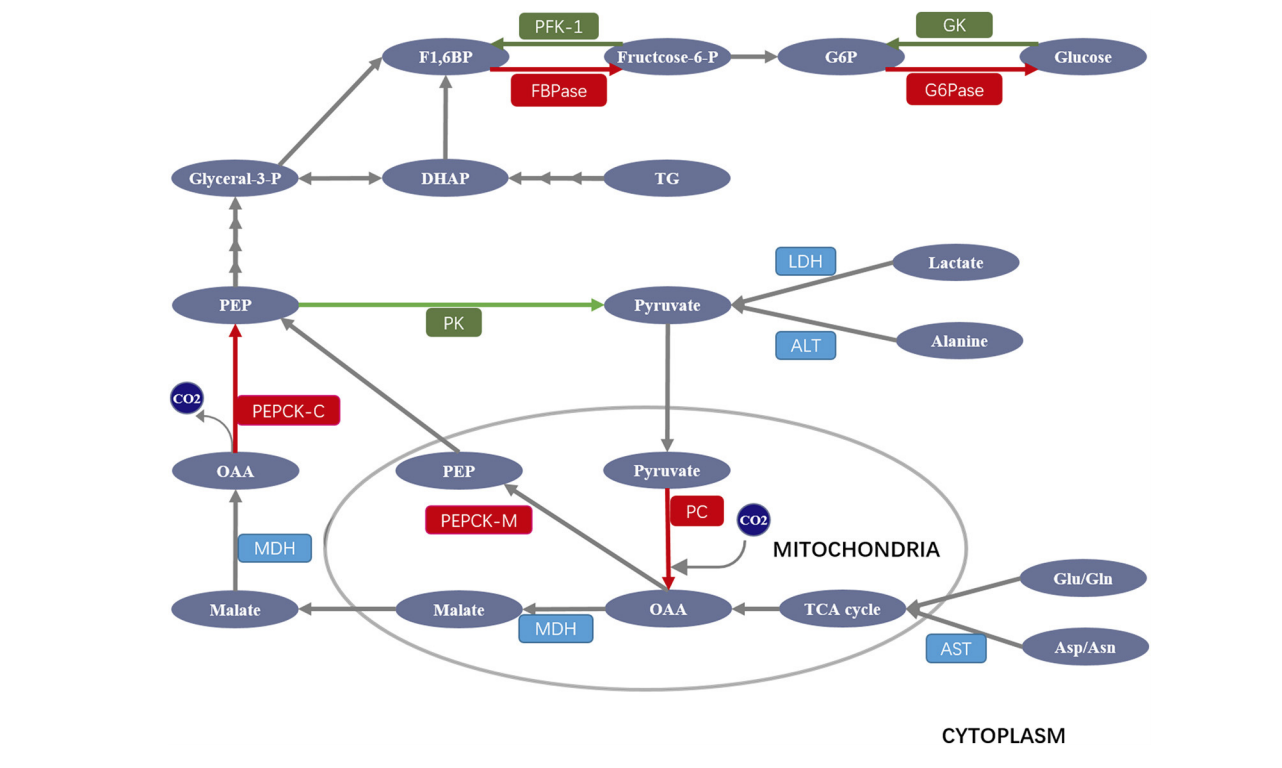 06/12/2019
091FA - BIOCHIMICA APPLICATA MEDICA
47
[Speaker Notes: source
Front. Endocrinol., 24 January 2019 | https://doi.org/10.3389/fendo.2018.00802

Panoramica schematica dei principali enzimi e metaboliti coinvolti nella regolazione della gluconeogenesi. 
Il piruvato derivato da lattato e alanina entra  nel mitocondrio, dove è carbossilato a ossaloacetato (OAA) da carbuvilasi piruvato (PC). L'OAA viene quindi ridotto a malato per essere trasferito al citoplasma dove viene reossidato a OAA, che viene decarbossilato e quindi fosforilato a fosfoenolpiruvato (PEP) dalla carbossichinasi PEP (PEPCK). PEP entra quindi nel ciclo gluconeogenico. Dopo diverse fasi di glicolisi inversa, il prodotto fruttosio 1,6-bisfosfato (F1,6BP) viene defosforilato da fruttosio 1,6-bisfosfatasi (FBPase) per formare il 6-fosfato di fruttosio, che viene quindi convertito in glucosio-6-fosfato (G6P) dalla fosfoglucoisomerasi. G6P viene infine convertito in glucosio tramite defosforilazione mediante glucosio-6-fosfatasi (G6Pase). 
Altri aminoacidi gluconeogenici (Asp / Asn e Glu / Gln) vengono convertiti in alanina o intermedi specifici nel ciclo dell'acido tricarbossilico (TCA) per la gluconeogenesi. Il glicerolo viene convertito in diidrossiacetone fosfato (DHAP), che viene quindi convertito in gliceraldeide-fosfato (glicerale-3-P) o F1,6BP che entra nella via gluconeogenica. 

ALT, alanina aminotransaminasi; AST, aspartato aminotransaminasi; GK, glucocinasi;
LDH, lattato deidrogenasi; MDH, malato deidrogenasi. Gli enzimi gluconeogenici e glicolitici sono evidenziati rispettivamente in rosso e verde]
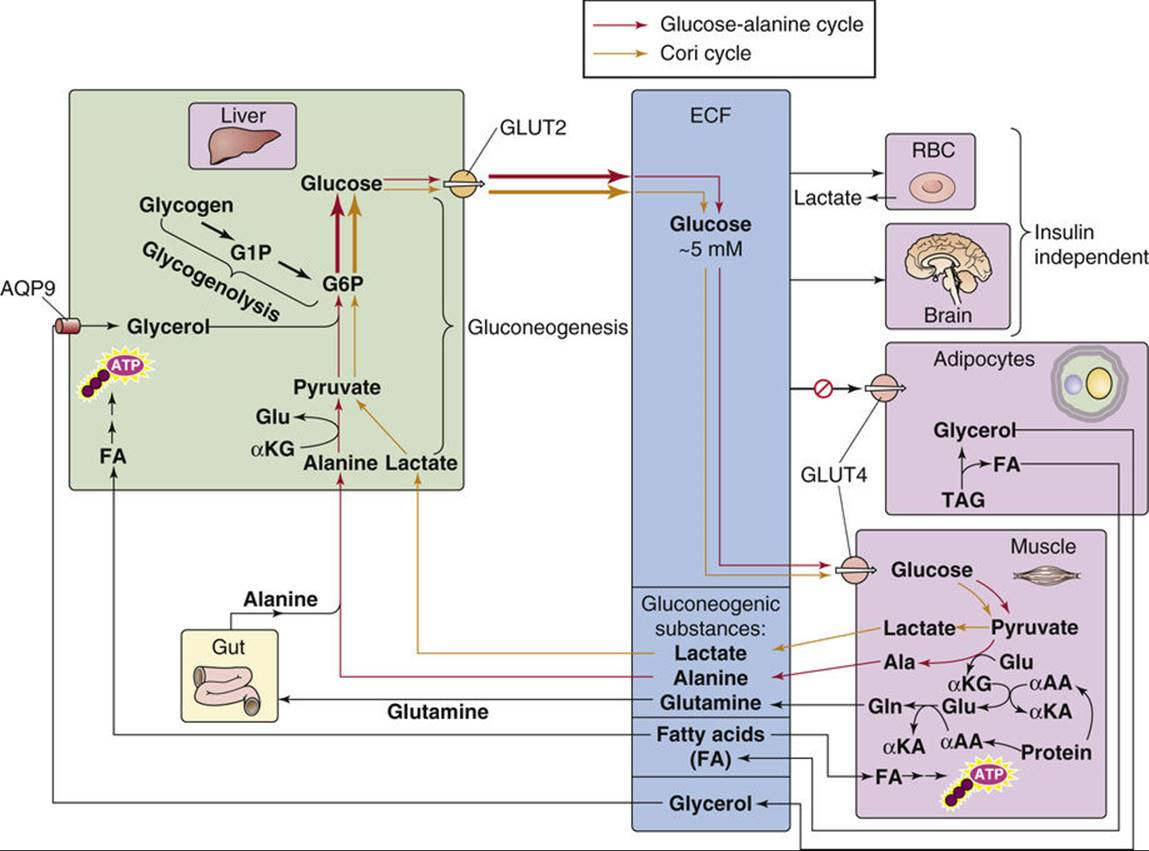 06/12/2019
091FA - BIOCHIMICA APPLICATA MEDICA
48
[Speaker Notes: source … physiology texbook]